World Space Week
El descubrimiento espacial
Internet version
Name, job title
DD Month YEAR
Contenidos
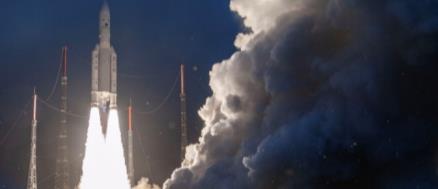 ¿Qué es el espacio?
¿Dónde está el espacio?
¿Dónde estamos en el espacio?
¿Cómo llegar al espacio?
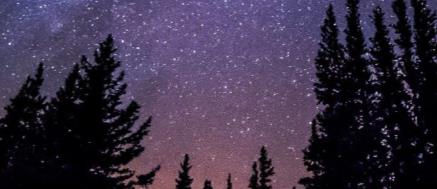 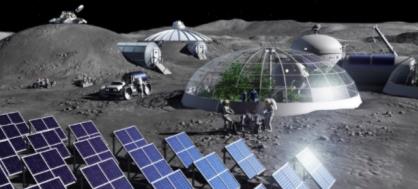 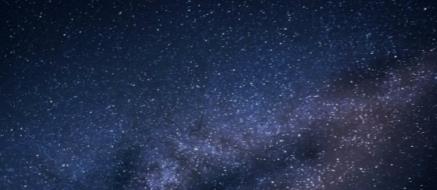 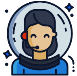 ¿Qué enviamos al espacio?
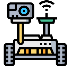 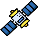 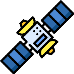 El espacio en el futuro
[Speaker Notes: Diapositiva 2
PLAN:
 
En la primera parte presentaremos una introducción al espacio y sus características. ¿Qué es el espacio y dónde está? ¿Dónde estamos en el espacio y en el sistema solar?
Este espacio es difícil de alcanzar, especialmente por la gravedad de la Tierra que nos mantiene cerca de la superficie. Por lo tanto, necesitamos una forma de salir de nuestro planeta, gracias a los cohetes que veremos en la segunda parte.
Entonces vamos a ver las 3 cosas diferentes que podemos enviar al espacio que son: los satélites alrededor de la Tierra, las sondas fuera de la Tierra y los humanos.
Finalmente, en la última parte veremos los futuros proyectos y lo que se planea a nivel mundial en el campo del Espacio.]
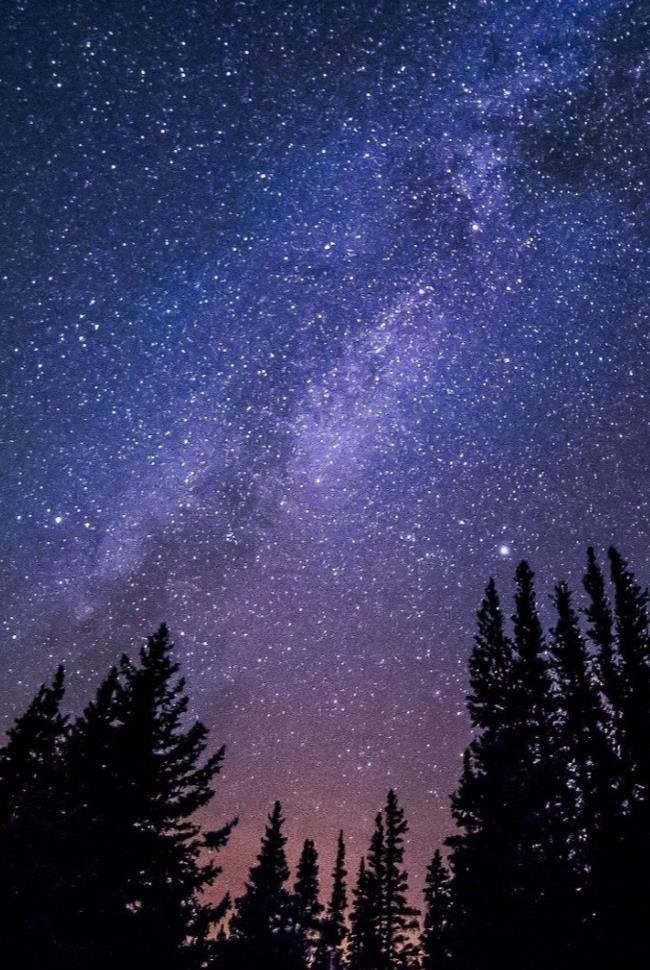 ¿Qué es el espacio?
¿Dónde está el espacio?
¿Dónde estamos en el espacio?
¿Qué es el espacio?
Espacio = Vacío = Sin presión
Atmósfera = Presión
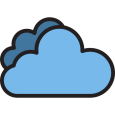 No hay oxígeno en el vacío
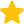 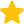 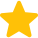 Respiración
Respiración
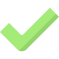 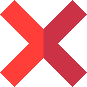 El traje espacial protege a los astronautas de la diferencia de presión
El oxígeno en la atmósfera
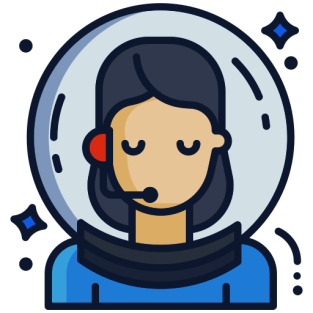 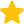 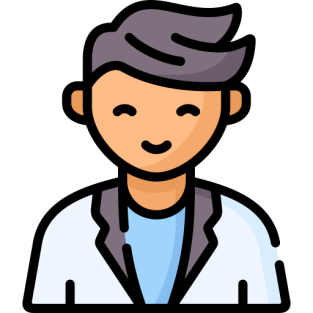 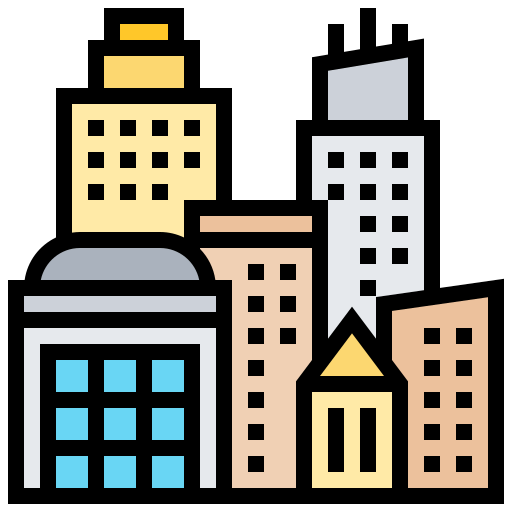 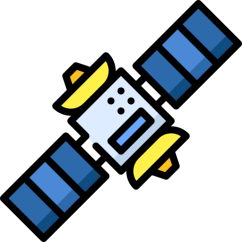 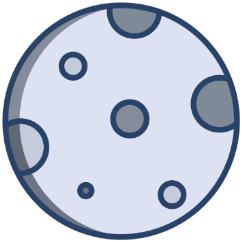 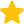 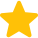 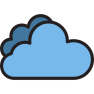 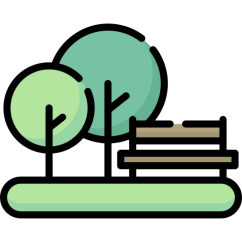 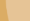 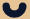 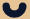 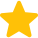 4
DD MONTH YEAR
© Copyright Airbus (Specify your Legal Entity YEAR) / Presentation title runs here (go to Header and Footer to edit this text)
[Speaker Notes: Diapositiva 4
¿Qué es el espacio?
 
Podemos ver estas dos situaciones. A la izquierda estamos en la Tierra, nuestro entorno contiene pequeñas partículas llamadas aire. Este aire forma la atmósfera y es lo que nos permite respirar. En el espacio, no hay aire, así que no hay atmósfera, así que no podemos respirar. Esto se llama el vacío del espacio, y los astronautas deben usar un traje espacial para poder respirar.]
¿Dónde está el espacio?
La atmósfera protectora de la Tierra: 100 km.
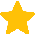 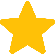 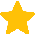 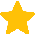 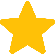 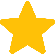 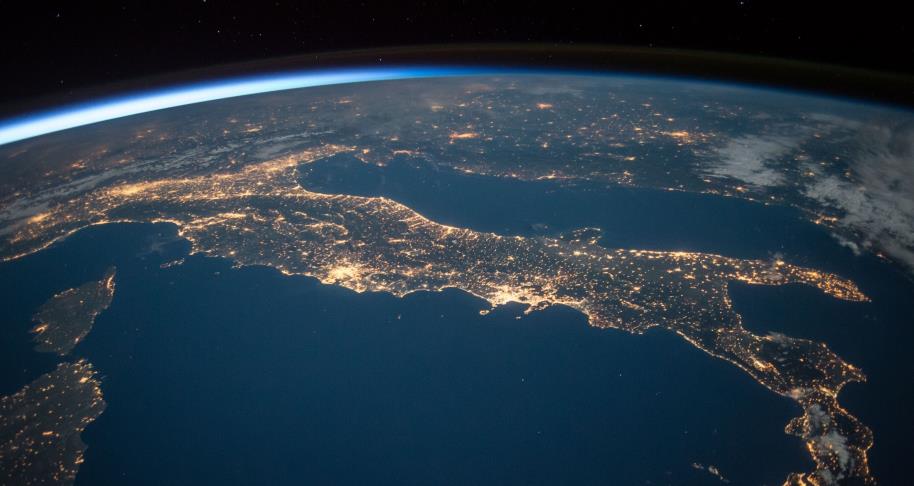 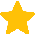 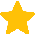 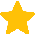 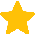 @ESA
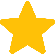 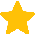 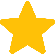 5
DD MONTH YEAR
© Copyright Airbus (Specify your Legal Entity YEAR) / Presentation title runs here (go to Header and Footer to edit this text)
[Speaker Notes: Diapositiva 5
Hablamos de la atmósfera justo antes, es un espesor de aire que nos permite respirar y nos protege de los peligros del Espacio (protege del sol, protege del vacío, etc.). Tiene un grosor de 100 km, ¡no es mucho! La distancia Toulouse - Montpellier es de 200 km, por lo que Toulouse está más cerca del vacío espacial que de Montpellier.
Lo vemos aquí en la foto, ¿reconoces cuál es este país europeo visto desde el espacio?]
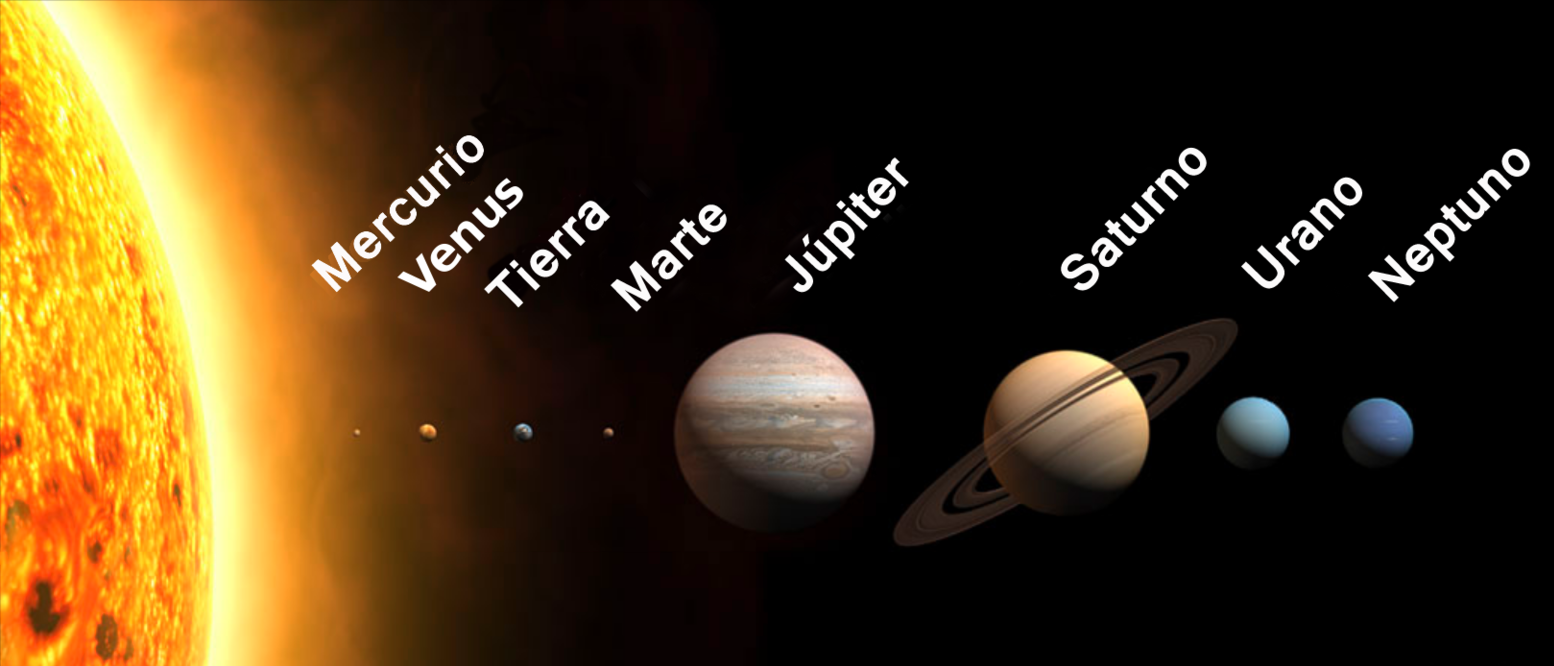 ¿Dónde estamos en el espacio?
Sol
¡Estamos aquí!
©Wikipedia
©Wikipedia
6
DD MONTH YEAR
© Copyright Airbus (Specify your Legal Entity YEAR) / Presentation title runs here (go to Header and Footer to edit this text)
[Speaker Notes: Diapositiva 6
 
Este es el sistema solar, es como nuestro vecindario (nuestra galaxia) que es parte de una gran ciudad que es el universo. Estos son nuestros vecinos: 
El sol es nuestra estrella, es una enorme bola de lava y nos da suficiente calor y luz para que exista vida en nuestro planeta. 
Mercurio, el más cercano al sol, es un planeta pequeño y muy caliente.
Venus está en segundo lugar en el sistema solar, está cerca de nosotros, y es un planeta volcánico que a menudo podemos ver en el cielo.
La Tierra (¡es tu hogar!) es el único planeta de nuestra galaxia donde hay vida (plantas, agua, seres vivos).
Marte es nuestro vecino cercano también, es de color rojo/naranja y es bastante frío. Esperamos poder caminar sobre ella pronto.
Júpiter es el planeta más grande del sistema, es un planeta gaseoso y protege a todos los demás a su alrededor.
Saturno es el segundo planeta más grande del sistema solar, y se destaca de los demás con sus anillos de hielo.
Urano es el planeta con la atmósfera más fría de todos los planetas.
Y finalmente Neptuno es el más lejano de todos los planetas, con su hermoso color azul, también es un planeta extremadamente frío.]
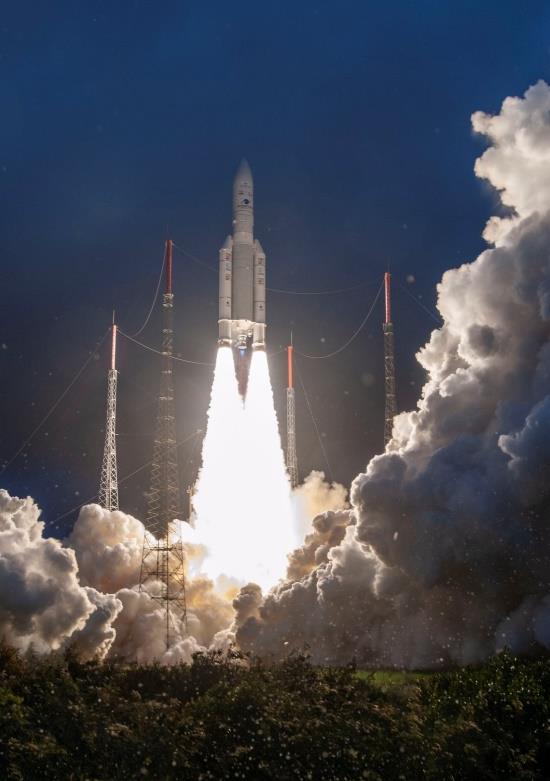 ¿Cómo llegar al espacio?
¿Cómo llegar al espacio?
Las diferentes lanzaderas
Discovery
Ariane 5
Falcon Heavy
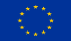 Soyuz
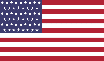 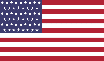 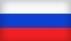 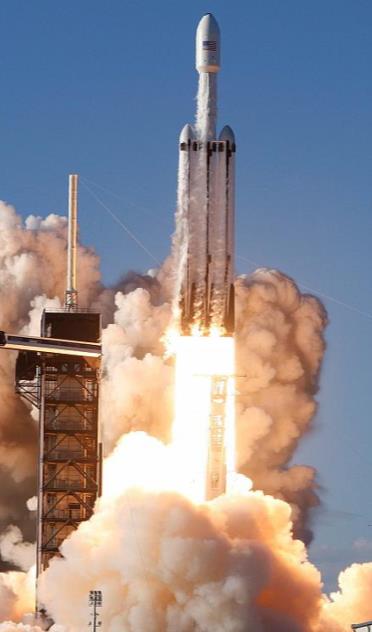 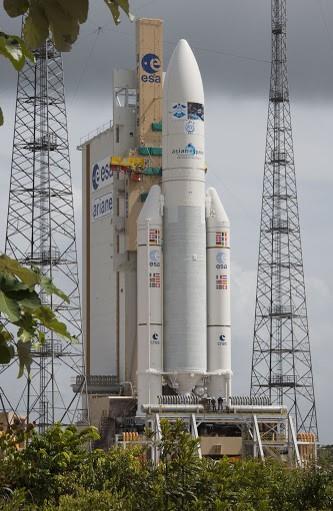 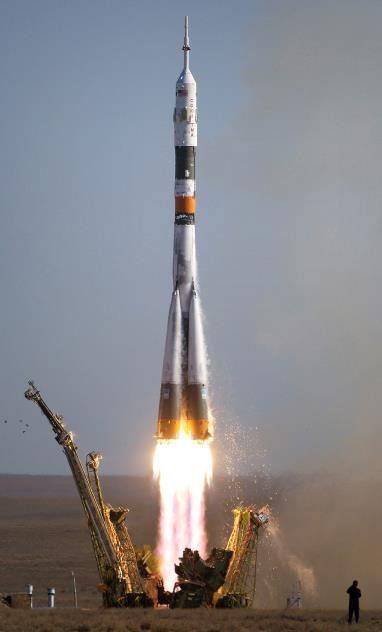 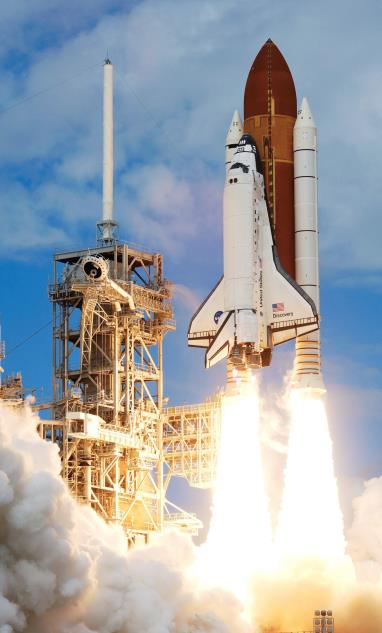 ©SpaceX
©ESA
©NASA
©Roscosmos
8
DD MONTH YEAR
© Copyright Airbus (Specify your Legal Entity YEAR) / Presentation title runs here (go to Header and Footer to edit this text)
[Speaker Notes: Diapositiva 8
Aquí hay diferentes cohetes que pueden enviar satélites, sondas y humanos al espacio.
El Discovery es un viejo cohete americano que podría enviar humanos y satélites.
El Soyuz es un cohete de la Unión Soviética/Rusia que también puede enviar humanos y satélites.
Ariane es un cohete europeo que envía satélites.
El Halcón es también un cohete americano que puede enviar satélites y humanos desde hace poco.]
¿Cómo llegar al espacio?
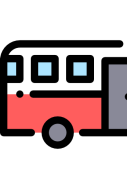 La lanzadera Ariane
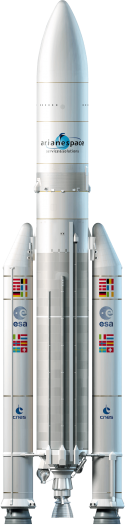 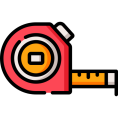 Altura: 55 metros
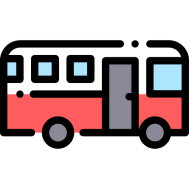 Peso: 750 toneladas
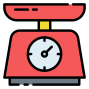 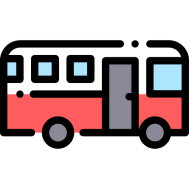 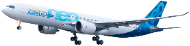 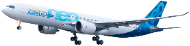 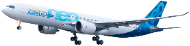 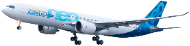 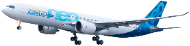 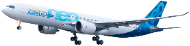 x12
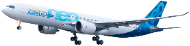 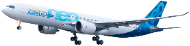 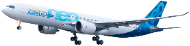 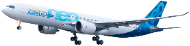 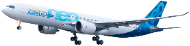 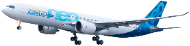 or
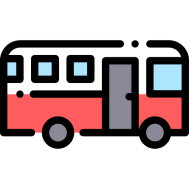 ¡Tan alto como 4 autobuses de ½!
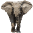 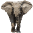 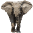 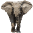 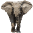 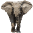 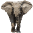 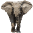 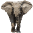 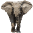 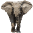 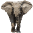 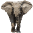 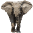 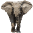 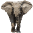 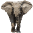 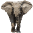 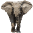 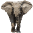 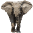 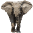 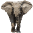 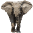 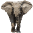 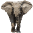 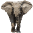 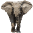 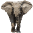 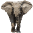 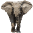 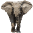 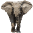 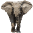 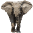 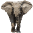 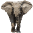 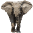 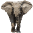 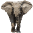 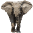 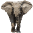 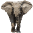 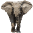 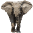 x120
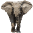 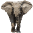 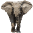 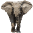 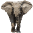 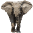 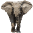 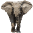 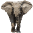 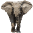 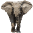 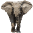 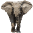 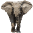 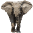 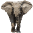 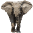 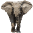 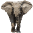 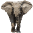 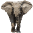 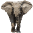 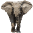 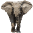 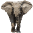 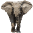 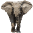 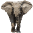 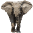 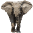 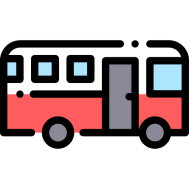 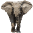 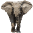 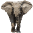 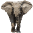 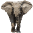 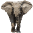 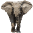 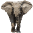 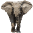 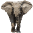 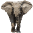 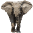 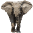 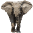 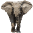 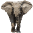 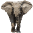 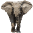 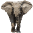 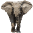 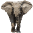 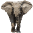 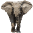 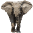 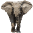 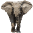 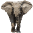 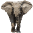 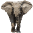 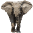 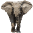 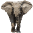 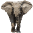 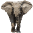 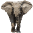 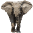 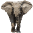 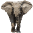 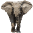 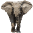 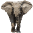 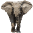 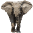 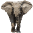 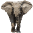 9
DD MONTH YEAR
© Copyright Airbus (Specify your Legal Entity YEAR) / Presentation title runs here (go to Header and Footer to edit this text)
[Speaker Notes: Diapositiva 9
En cuanto al cohete Ariane, aquí están algunas características:
Su tamaño de 55 metros tiene aproximadamente la longitud de 4 autobuses y su peso de 750 toneladas puede alcanzar hasta 12 aviones medianos o 120 elefantes!]
¿Cómo llegar al espacio?
¿Cómo funciona una lanzadera?
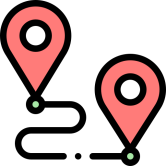 Carga útil
(propósito de la misión)
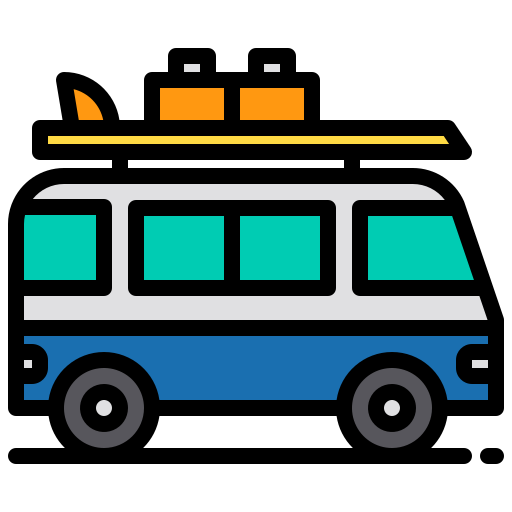 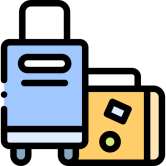 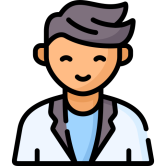 Lo que te llevas contigo
Sistema de guía
Para seguir el rastro del coche y guiarlo en la dirección correcta
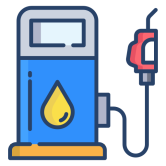 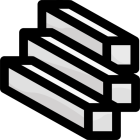 Combustible
Body
Para hacer que el coche funcione
Para poner todo en orden
10
DD MONTH YEAR
© Copyright Airbus (Specify your Legal Entity YEAR) / Presentation title runs here (go to Header and Footer to edit this text)
[Speaker Notes: Diapositiva 10
Para entender el funcionamiento y los componentes de un cohete, veamos la siguiente comparación:
Cuando tú y tu familia os vais de vacaciones, ¿qué necesitáis?
- Mamá o papá conduciendo el coche y poniendo el GPS para guiarte al destino correcto (Sistema de guía)
- Equipaje y pasajeros en el coche (Carga útil)
- Combustible para mantener el coche en movimiento (Combustible)
- Desde la estructura del coche hasta contener todo (Estructura)]
¿Cómo llegar al espacio?
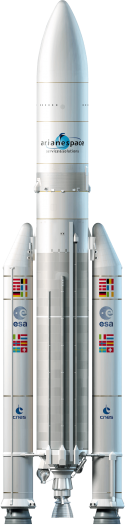 ¿Cómo funciona una lanzadera?
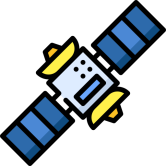 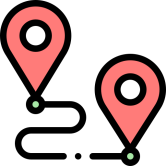 Carga útil
(propósito de la misión)
Sistema de guía
Lo que te llevas contigo
Para seguir el rastro del cohete y guiarlo en la dirección correcta
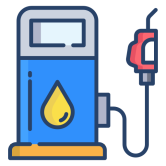 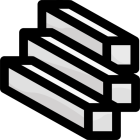 Combustible
Cuerpo
Para hacer que el cohete vaya
Para poner todo en orden
11
DD MONTH YEAR
© Copyright Airbus (Specify your Legal Entity YEAR) / Presentation title runs here (go to Header and Footer to edit this text)
[Speaker Notes: Diapositiva 11
Es lo mismo con el cohete:
Para enviar un cohete al espacio, ¿qué necesitas?
- Un sistema de guía para guiarlo hacia el destino correcto...
- La carga útil que será llevada al espacio
- El combustible para alimentar el cohete
- La estructura del cohete para contener todo.]
¿Cómo llegar al espacio?
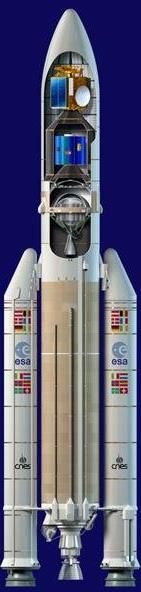 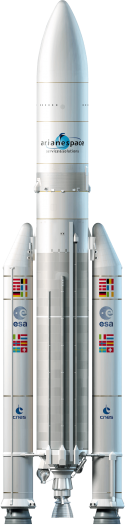 ¿Cómo funciona una lanzadera?
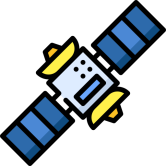 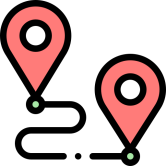 Carga útil
(propósito de la misión)
Sistema de guía
Lo que te llevas contigo
Para seguir el rastro del cohete y guiarlo en la dirección correcta
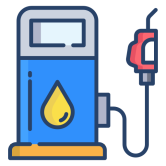 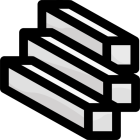 Cuerpo
Combustible
Para poner todo en orden
Para hacer que el cohete vaya
12
DD MONTH YEAR
© Copyright Airbus (Specify your Legal Entity YEAR) / Presentation title runs here (go to Header and Footer to edit this text)
[Speaker Notes: Diapositiva 12
Así es como se ve el lanzador desde adentro.]
¿Cómo llegar al espacio?
Acción - Reacción
Acción en una dirección
Reacción en la dirección opuesta
Reacción
Reacción
Reacción
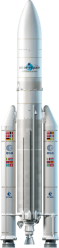 Acción
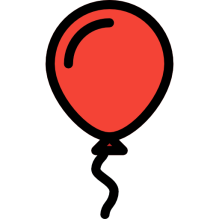 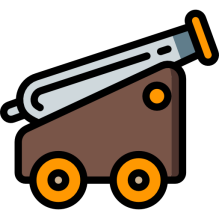 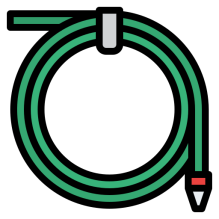 Reacción
Acción
Acción
Acción
El aire sale
El globo se desprende...
Bola de cañón disparada
El cañón retrocede
El agua sale
La manguera se sacude sin control
El combustible sale del cohete
Subidas de cohetes
13
DD MONTH YEAR
© Copyright Airbus (Specify your Legal Entity YEAR) / Presentation title runs here (go to Header and Footer to edit this text)
[Speaker Notes: Diapositiva 13
Ahora hablaremos del principio físico que hace que nuestros cohetes despeguen y avancen.
Se llama el principio de acción/reacción y se puede encontrar en todas partes.
Consiste en generar una fuerza en una dirección, por lo que se creará una segunda fuerza en la dirección opuesta de igual fuerza.
 
Ejemplos:
- El globo, cuando lo sueltas y el aire va en una dirección, el globo va en la otra dirección...
- Un cañón disparando una bala de cañón, la bala de cañón va por delante y el cañón va por detrás.
- Una manguera de jardín que descarga el agua, el agua sale y la manguera va en todas las direcciones.
- Finalmente el cohete expulsa su combustible hacia abajo, el cohete va hacia arriba
 
 
Experimenta con la pelota. Adivina para cada caso y muestra las flechas después]
¿Cómo llegar al espacio?
¿Cómo despegan las lanzaderas?
Cuando el columpio gira
Sentado en el centro = todo bien
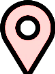 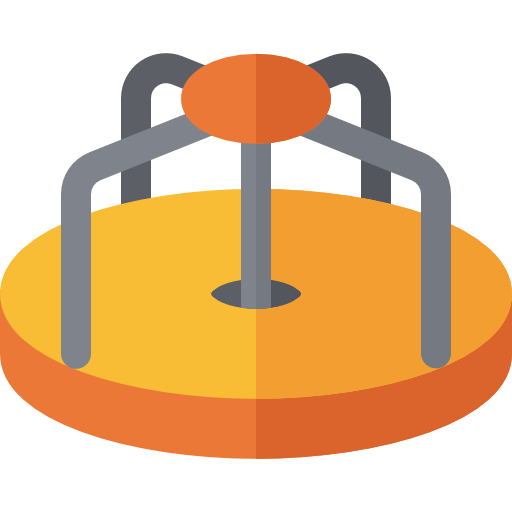 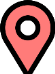 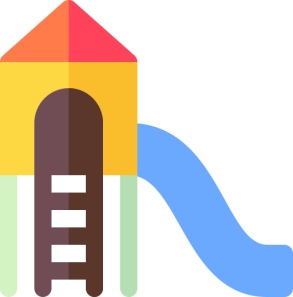 Sentado en el borde = no puedes aguantar!
Cuanto más lejos del centro de rotación, más difícil es permanecer en él.
14
DD MONTH YEAR
© Copyright Airbus (Specify your Legal Entity YEAR) / Presentation title runs here (go to Header and Footer to edit this text)
[Speaker Notes: Diapositiva 14
Ahora hablemos sobre desde dónde se envían los cohetes.
 
Imaginemos un columpio giratorio en un patio de recreo: Cuando te sientas en el medio, giras en el lugar pero no te sientes expulsado. Pero cuando te sientas en el borde, lejos del centro de rotación, te sientes expulsado del columpio.]
¿Cómo llegar al espacio?
¿Cómo despegan las lanzaderas?
Vista desde arriba
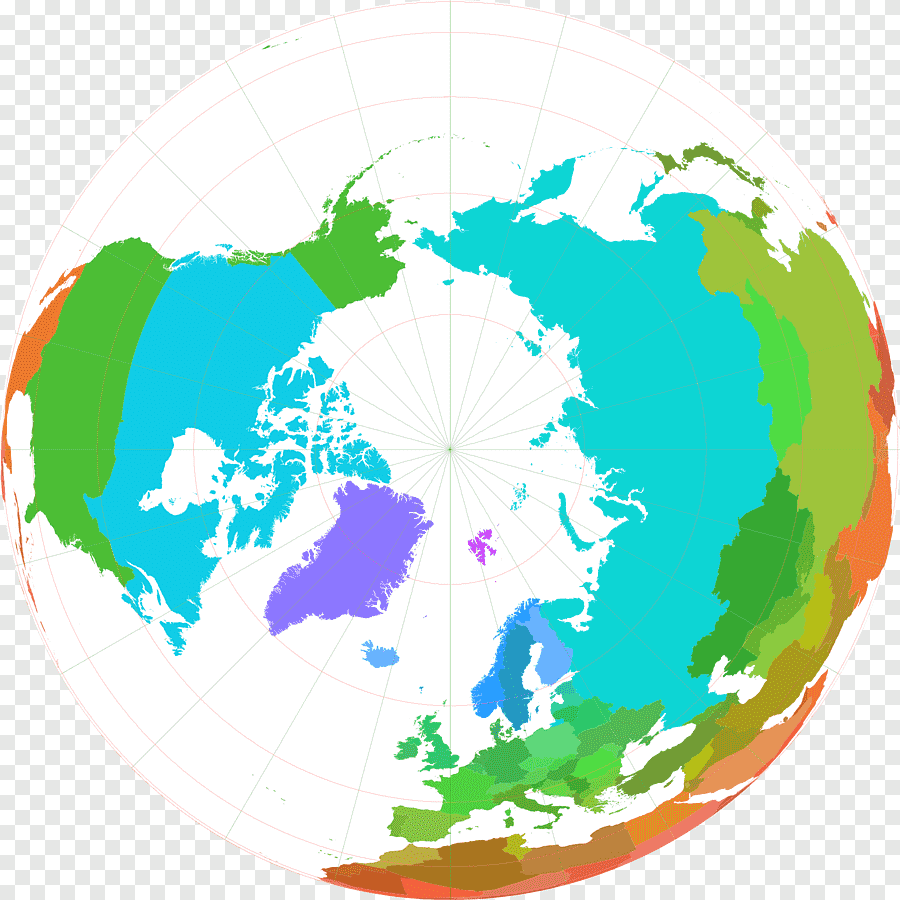 Columpio
Tierra
15
DD MONTH YEAR
© Copyright Airbus (Specify your Legal Entity YEAR) / Presentation title runs here (go to Header and Footer to edit this text)
[Speaker Notes: Diapositiva 15
Comparemos el columpio con la Tierra: La Tierra gira sobre sí misma a lo largo de un eje que conecta los dos polos (polos Norte y Sur).]
¿Cómo llegar al espacio?
¿Cómo despegan las lanzaderas?
Vista desde arriba
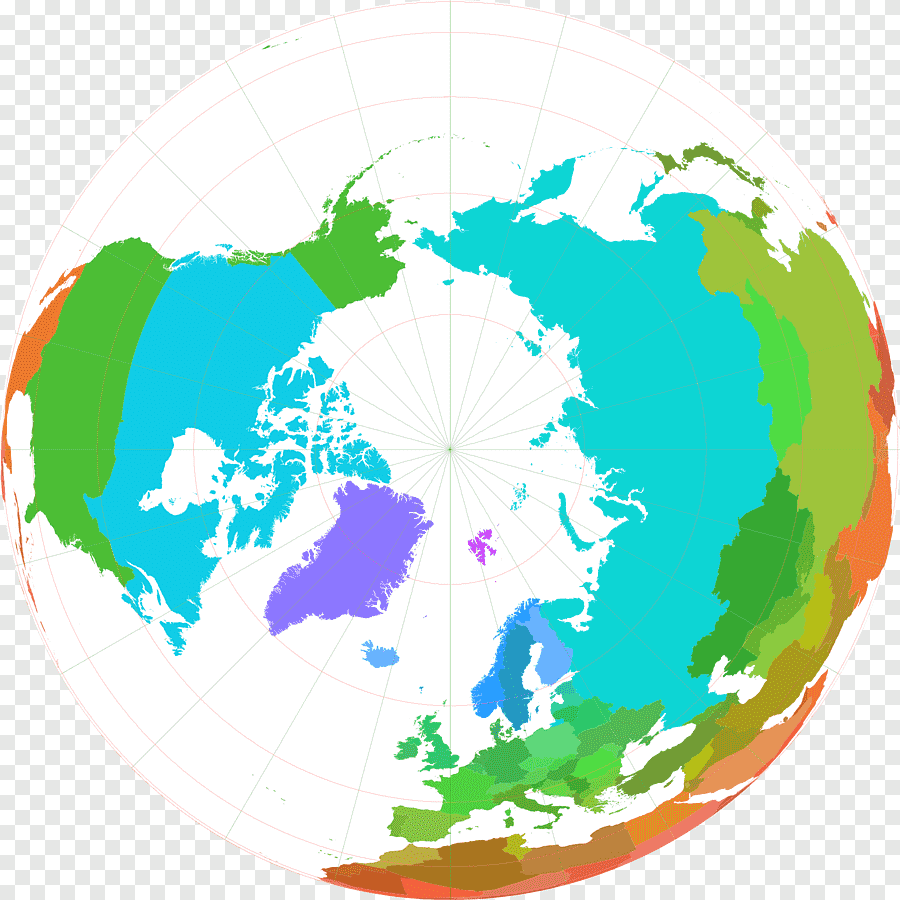 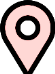 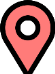 Lejos del centro de rotación
Kourou
Europe
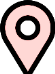 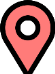 Más cerca del centro de rotación
¿Por qué no lanzar desde Europa?
Desde Kourou, se necesita menos combustible para propulsar el cohete al espacio.
16
DD MONTH YEAR
© Copyright Airbus (Specify your Legal Entity YEAR) / Presentation title runs here (go to Header and Footer to edit this text)
[Speaker Notes: Diapositiva 16
Como antes, cuanto más lejos del centro de rotación, menos te sentirás expulsado. Para la Tierra es lo mismo, si el cohete es lanzado desde Francia, que está más cerca del centro de rotación, necesitará más combustible para ser expulsado de la Tierra que si fuese lanzado desde Kourou, que está más lejos del centro de rotación.]
¿Cómo llegar al espacio?
Lanzamiento del Ariane 5
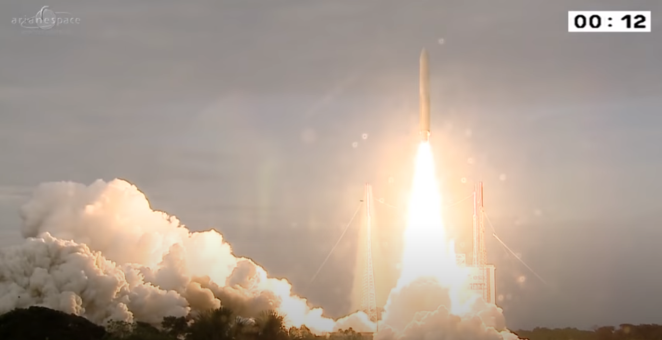 17
DD MONTH YEAR
© Copyright Airbus (Specify your Legal Entity YEAR) / Presentation title runs here (go to Header and Footer to edit this text)
[Speaker Notes: Diapositiva 17
Aquí hay un video de un verdadero lanzamiento de un cohete Ariane desde Kourou.]
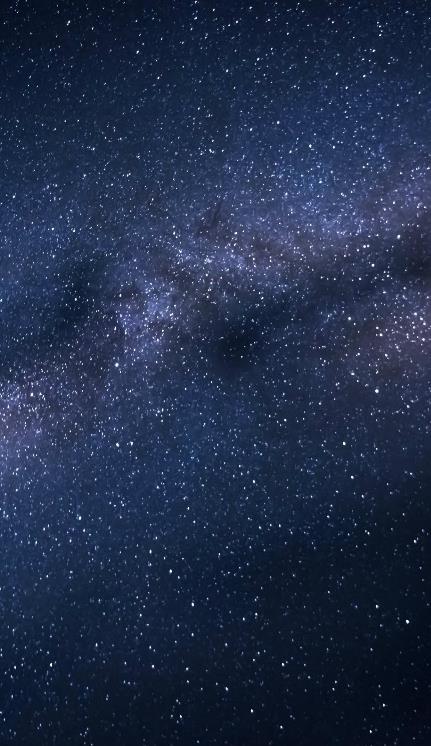 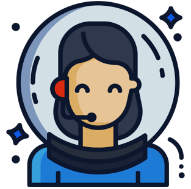 ¿Qué enviamos al espacio?
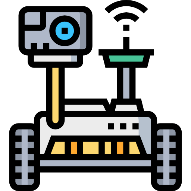 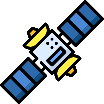 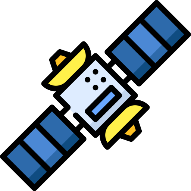 ¿Qué enviamos al espacio?
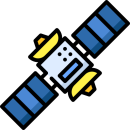 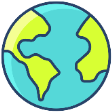 Satélites
Orbitando alrededor de la Tierra
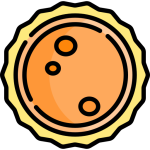 En cualquier lugar más allá de la Tierra
Sondas
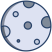 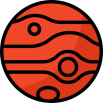 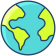 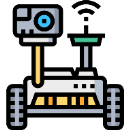 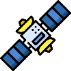 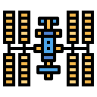 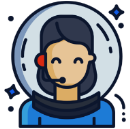 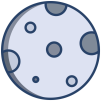 En la Estación Espacial 
y en la Luna
Humanos
19
DD MONTH YEAR
© Copyright Airbus (Specify your Legal Entity YEAR) / Presentation title runs here (go to Header and Footer to edit this text)
[Speaker Notes: Diapositiva 19
Podemos clasificar las cosas que enviamos al espacio en 3 categorías diferentes:
 
Satélites: Todos los objetos que están en órbita alrededor de la Tierra.
Sondas: Todos los objetos que están fuera de la órbita de la Tierra.
Ya sea que vayamos a la Luna o a la Estación Espacial Internacional...]
¿Qué enviamos al espacio?
Satélites. ¿Qué son?
Un satélite es un objeto que orbita alrededor de la Tierra
Hay dos tipos de satélites:
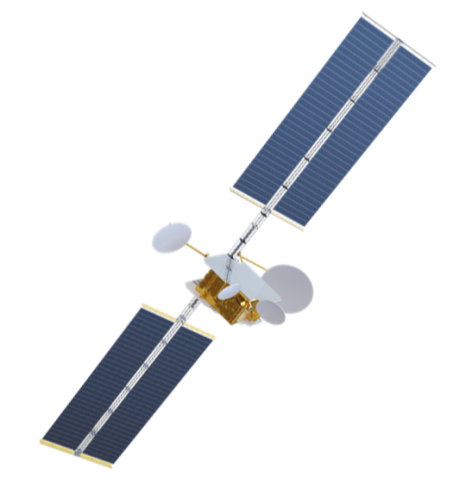 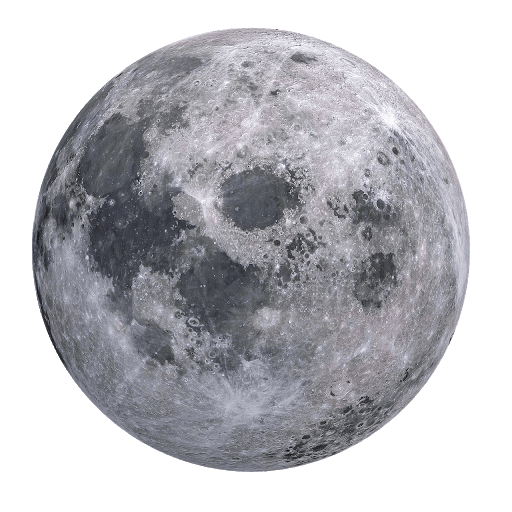 OneSat ©Airbus
Los satélites naturales
La Luna
Satélites artificiales
20
DD MONTH YEAR
© Copyright Airbus (Specify your Legal Entity YEAR) / Presentation title runs here (go to Header and Footer to edit this text)
[Speaker Notes: Diapositiva 20
Empecemos con los satélites: ¿Qué son?
 
Un satélite es un objeto en órbita alrededor de la Tierra. 
 
Hay dos tipos de satélites:
- Satélites naturales que no son creados por los humanos, como la Luna por ejemplo.
- Satélites artificiales que son hechos por humanos y necesitan ser enviados por cohetes como vimos anteriormente.]
¿Qué enviamos al espacio?
Satélites. ¿Qué son?
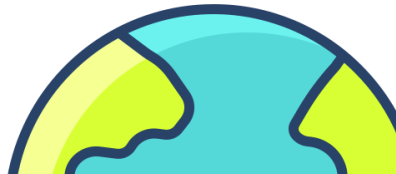 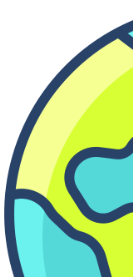 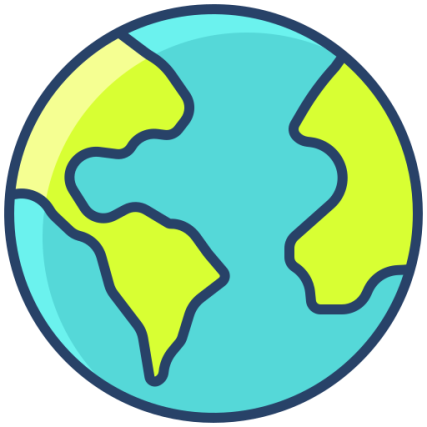 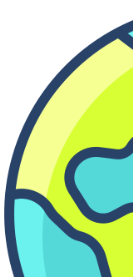 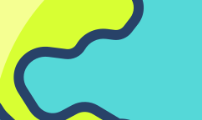 Velocidad de escape: 28 000 km/h
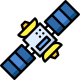 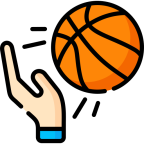 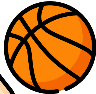 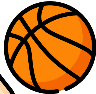 21
DD MONTH YEAR
© Copyright Airbus (Specify your Legal Entity YEAR) / Presentation title runs here (go to Header and Footer to edit this text)
[Speaker Notes: Diapositiva 21
Una órbita es una trayectoria alrededor de la Tierra que representa la velocidad y la altitud. Un objeto lanzado a la órbita va lo suficientemente rápido para no caer en la Tierra, y lo suficientemente lento para no ir muy lejos en el Universo.]
¿Qué enviamos al espacio?
Satélites. ¿Qué son?
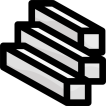 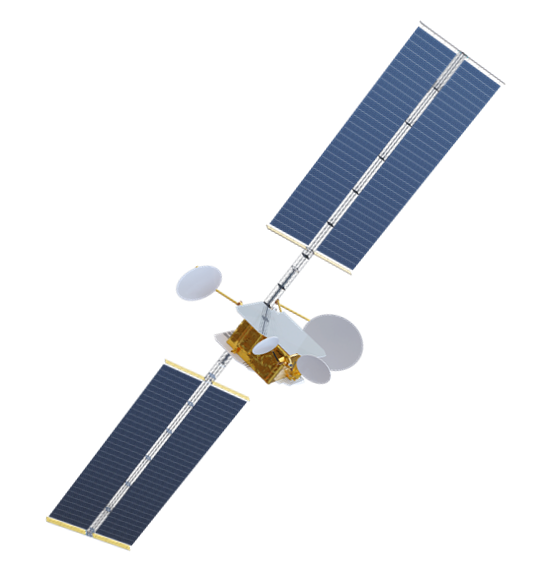 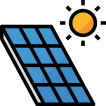 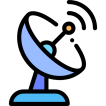 Matrices solares
Baterías
Antenas
Carga útil (objetivo de la misión)
Radiadores y MLI
Sistemas de guía
Estructuras
Instrumentos a bordo
Para mantener el satélite a la temperatura adecuada
Para generar electricidad para alimentar el satélite
Para almacenar la electricidad
Para comunicarse con la Tierra
Así que el satélite puede encontrar su camino en el espacio
Para llevar la carga útil
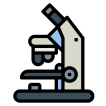 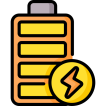 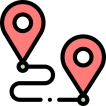 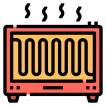 22
DD MONTH YEAR
© Copyright Airbus (Specify your Legal Entity YEAR) / Presentation title runs here (go to Header and Footer to edit this text)
[Speaker Notes: Diapositiva 22
Estos son los componentes de un satélite artificial:
- Las antenas para comunicarse con la Tierra...
- Una carga útil compuesta por instrumentos científicos para lograr el propósito de la misión.
- Radiadores para regular la temperatura del satélite, porque el espacio puede ser muy frío pero también muy caliente debido al sol.
- Un sistema de guía y propulsión para reposicionar el satélite cuando sea necesario
- Paneles solares para generar electricidad para los otros componentes del satélite
- Las baterías para almacenar esa electricidad
- Y finalmente una estructura para envolverlo todo]
¿Qué enviamos al espacio?
Satélites. ¿Qué son?
Telecomunicaciones
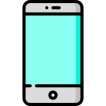 Teléfonos - Radio - TV
La observación de la Tierra
Imágenes - Climatología - Cartografía
Posicionamiento
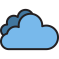 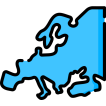 GPS
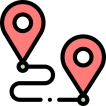 23
DD MONTH YEAR
© Copyright Airbus (Specify your Legal Entity YEAR) / Presentation title runs here (go to Header and Footer to edit this text)
[Speaker Notes: Diapositiva 23
Aquí están los diferentes tipos de satélites artificiales:
- Satélites de telecomunicación para poder comunicarse en la Tierra (cuando usas la televisión, el teléfono, la radio, etc., pasas por los satélites).
- Satélites de observación de la Tierra que nos permiten tomar imágenes, hacer mapas, monitorear el cambio climático, etc.
- Los satélites de posicionamiento que nos permiten usar el GPS en la Tierra]
¿Qué enviamos al espacio?
Satélites.  ¿Por qué los necesitamos?
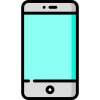 Telecomunicaciones
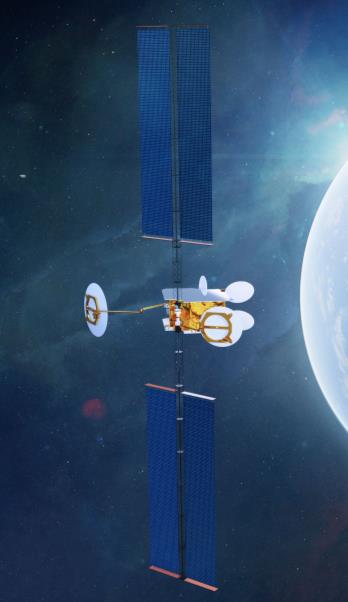 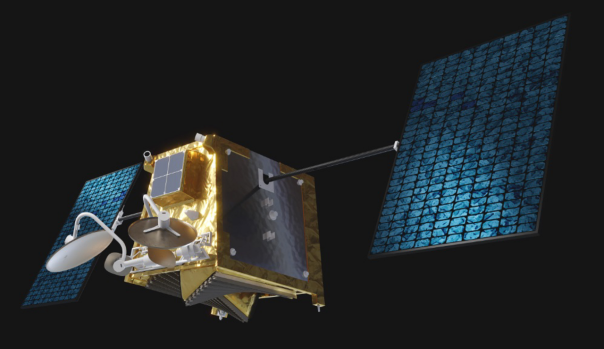 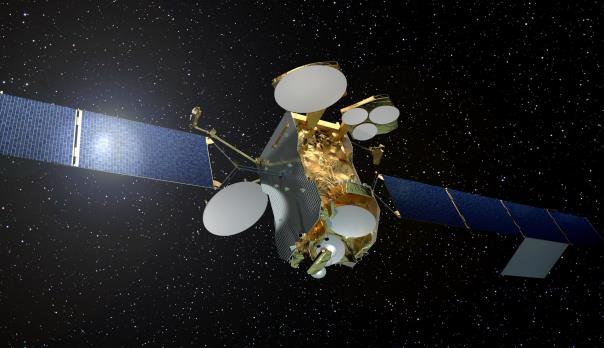 ©Airbus
©Airbus
©Airbus
Eurostar Neo: el más fiable 
satélite de telecomunicaciones
OneSat: Reprogramable en órbita
OneWeb: Constelación que proporciona 
internet para todos
24
DD MONTH YEAR
© Copyright Airbus (Specify your Legal Entity YEAR) / Presentation title runs here (go to Header and Footer to edit this text)
[Speaker Notes: Diapositiva 24
Aquí hay diferentes tipos de satélites de comunicación:]
¿Qué enviamos al espacio?
Satélites.  ¿Por qué los necesitamos?
La observación de la Tierra
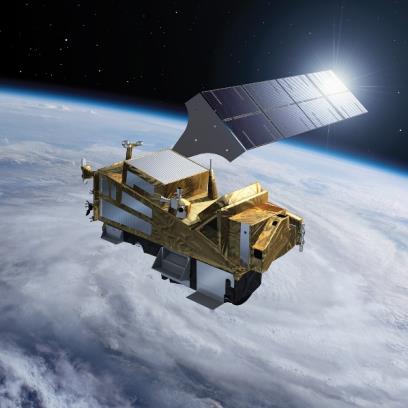 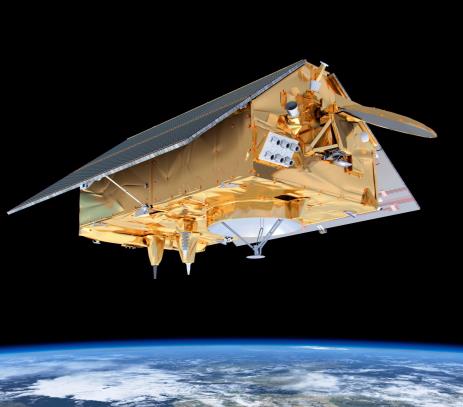 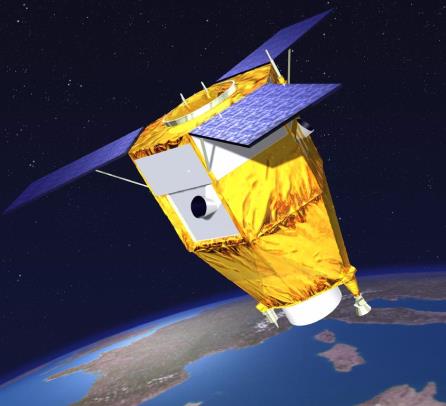 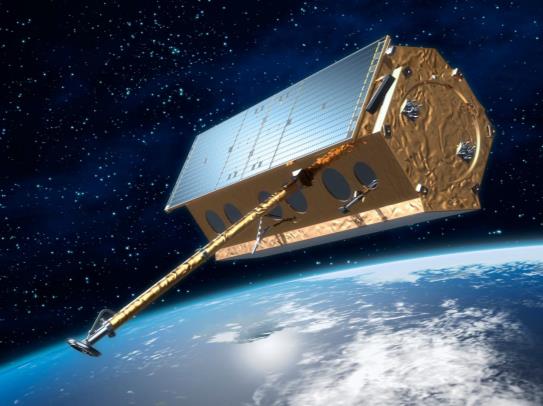 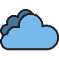 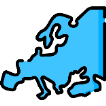 ©ESA
©ESA
©DLR
©EUMETSAT
Pleiades: "fotos" de la  
la superficie de la Tierra
Terrasar X: imágenes de radar de la superficie de la Tierra
Sentinel 6: vigilancia de los océanos
Metop SG: pronóstico del tiempo
25
DD MONTH YEAR
© Copyright Airbus (Specify your Legal Entity YEAR) / Presentation title runs here (go to Header and Footer to edit this text)
[Speaker Notes: Diapositiva 25
Aquí hay diferentes tipos de satélites de observación de la Tierra:]
La Tierra vista por los satélites
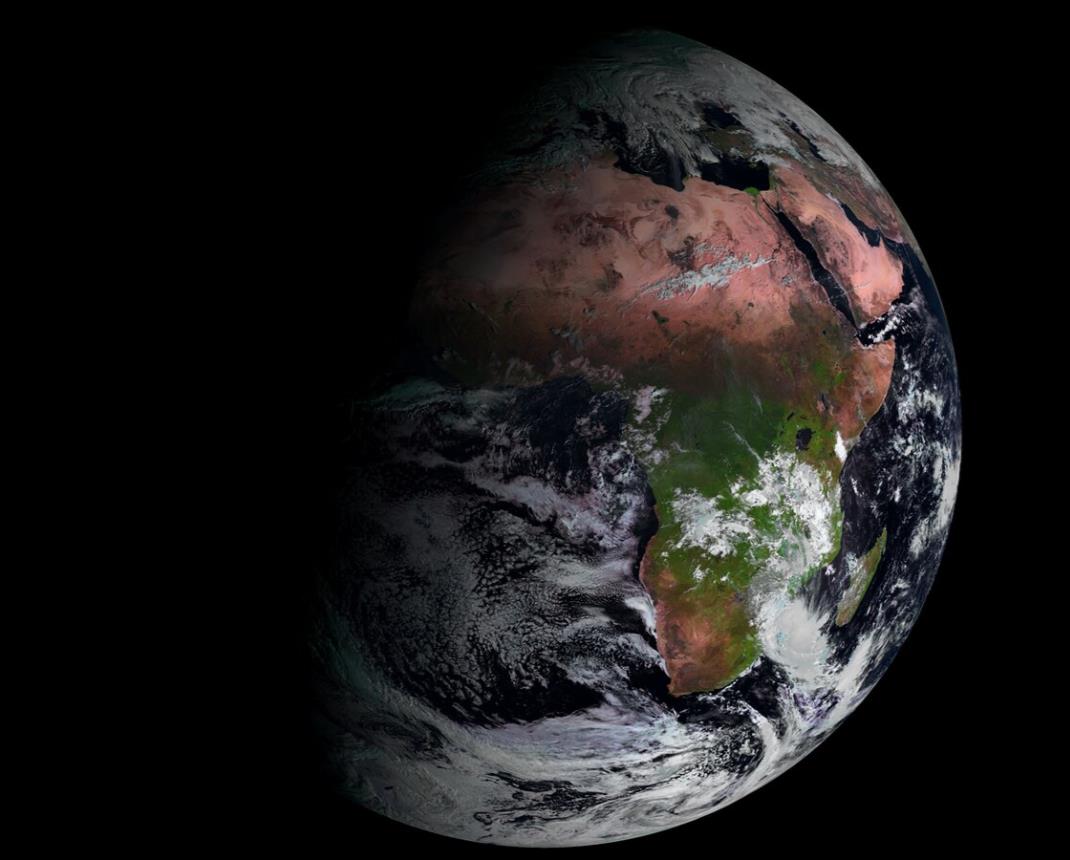 ©EUMETSAT
©EUMETSAT
26
DD MONTH YEAR
© Copyright Airbus (Specify your Legal Entity YEAR) / Presentation title runs here (go to Header and Footer to edit this text)
[Speaker Notes: Diapositiva 26
Entre los satélites de observación, tenemos algunos que están muy lejos de la Tierra, lo que nos permite tomar imágenes como esta]
Madrid visto desde el espacio
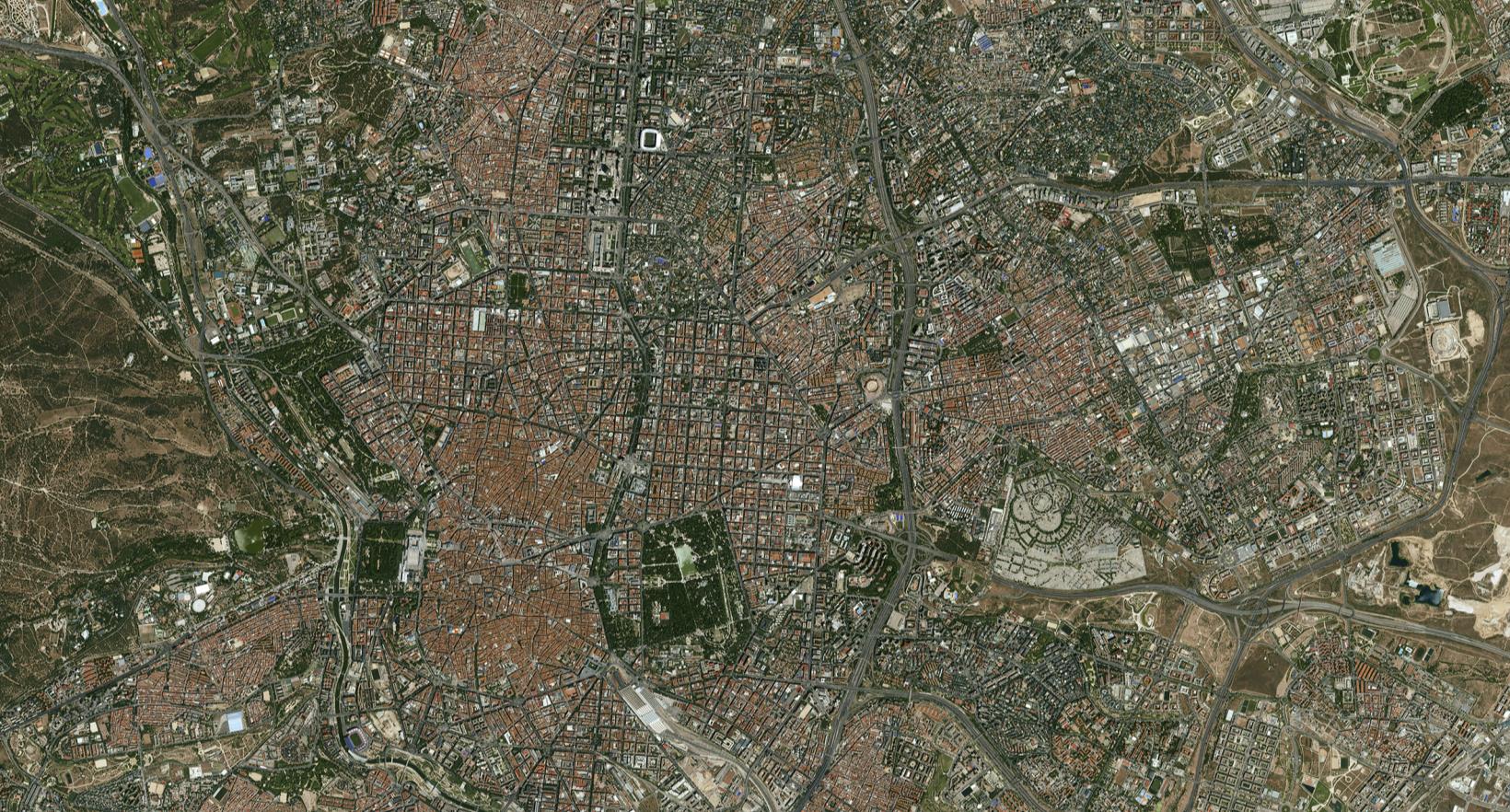 Pléiades Satellite Image - Madrid, Spain © CNES 2020, Distribution Airbus DS
27
DD MONTH YEAR
© Copyright Airbus (Specify your Legal Entity YEAR) / Presentation title runs here (go to Header and Footer to edit this text)
[Speaker Notes: Diapositiva 27 /28 /29 /30
O éste.]
London visto desde el espacio
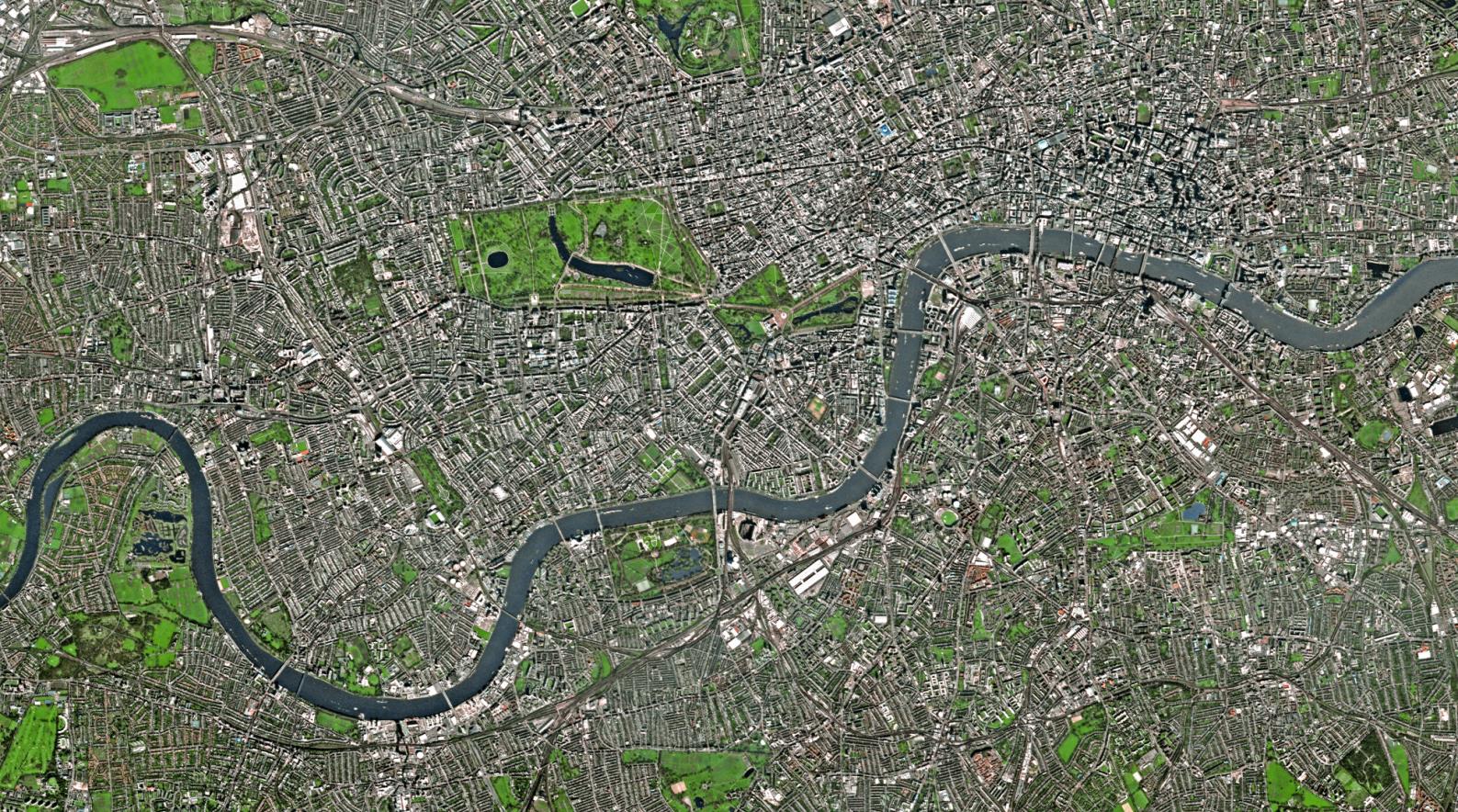 Pléiades Satellite Image - London, UK © CNES 2020, Distribution Airbus DS
28
DD MONTH YEAR
© Copyright Airbus (Specify your Legal Entity YEAR) / Presentation title runs here (go to Header and Footer to edit this text)
[Speaker Notes: Diapositiva 27 /28 /29 /30
O éste.]
Sydney visto desde el espacio
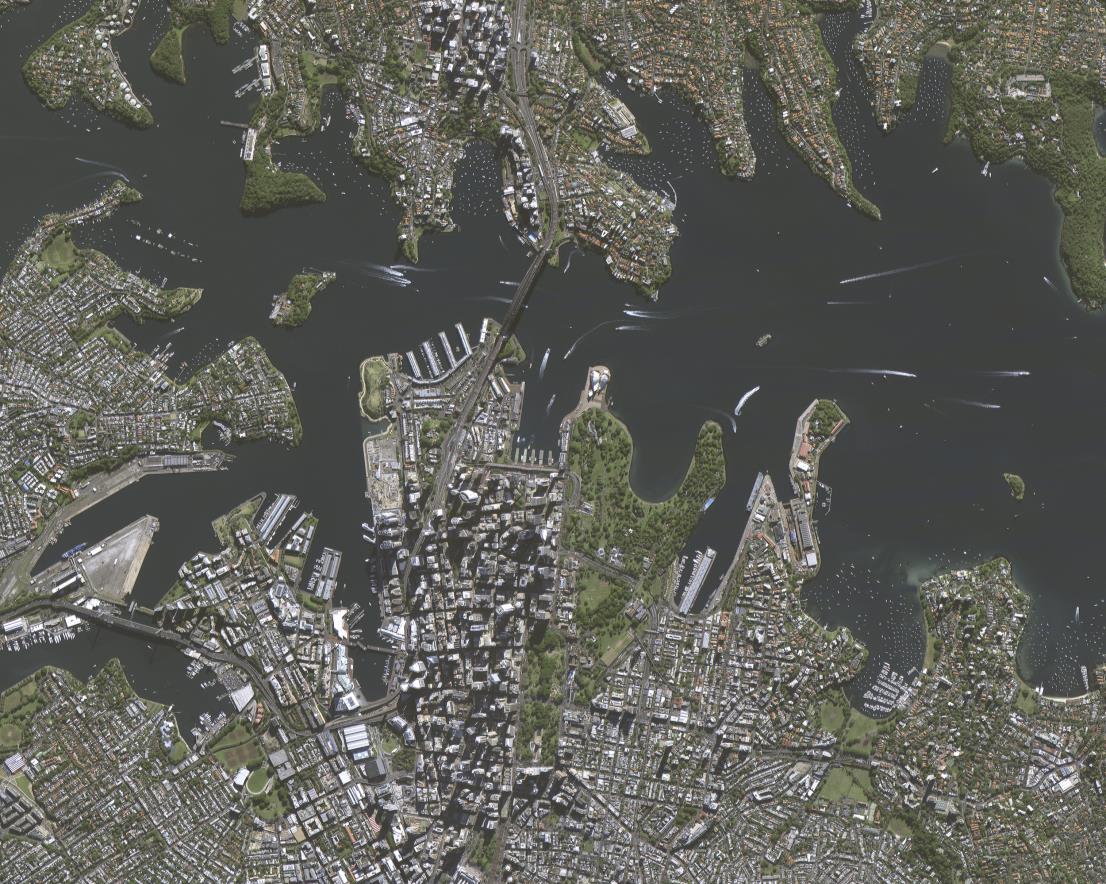 Pléiades Satellite Image - Sydney, Australia © CNES 2020, Distribution Airbus DS
29
DD MONTH YEAR
© Copyright Airbus (Specify your Legal Entity YEAR) / Presentation title runs here (go to Header and Footer to edit this text)
[Speaker Notes: Diapositiva 27 /28 /29 /30
O éste.]
Nueva York vista desde el espacio
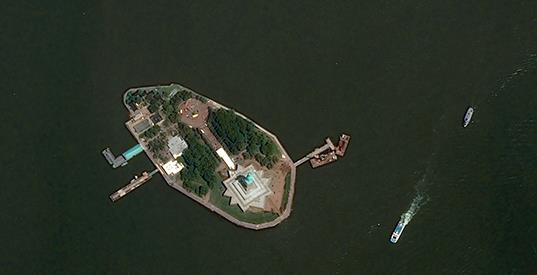 Pléiades Satellite Image – New York, USA © CNES 2020, Distribution Airbus DS
30
DD MONTH YEAR
© Copyright Airbus (Specify your Legal Entity YEAR) / Presentation title runs here (go to Header and Footer to edit this text)
[Speaker Notes: Diapositiva 27 /28 /29 /30
O éste.]
¿Qué enviamos al espacio?
Satélites.  ¿Por qué los necesitamos?
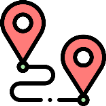 Posicionamiento
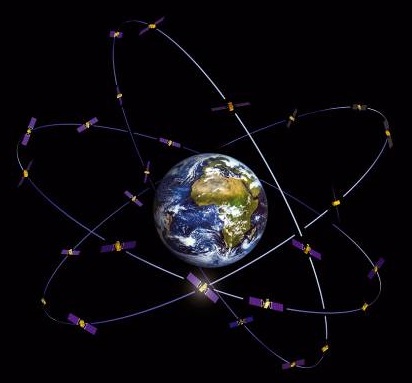 GALILEO
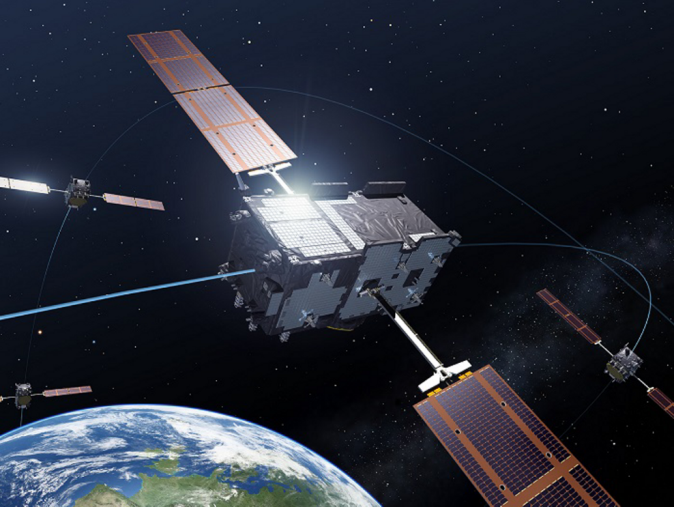 Galileo es el GPS europeo, pero mejor! Es incluso más preciso que el GPS. Es por eso que todos los últimos teléfonos inteligentes del mundo están usando Galileo.
©Airbus
©Airbus
31
DD MONTH YEAR
© Copyright Airbus (Specify your Legal Entity YEAR) / Presentation title runs here (go to Header and Footer to edit this text)
[Speaker Notes: Diapositiva 31
Finalmente aquí están los satélites de posicionamiento con Galileo como ejemplo.]
¿Qué enviamos al espacio?
Sondas
Al Sol
A Mercurio
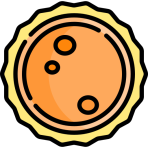 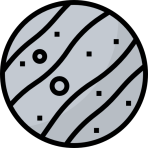 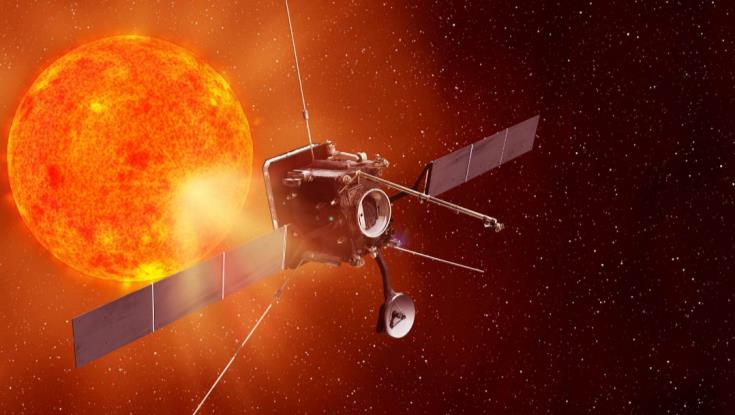 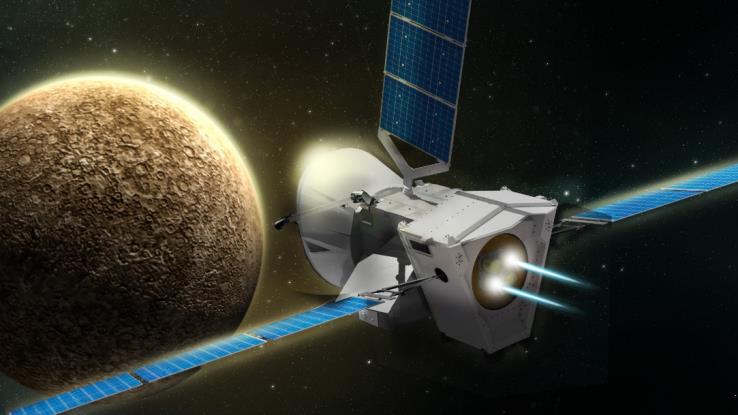 ©Airbus
©Airbus
BepiColombo: Explorando el Mercurio
Solar Orbiter: la mirada más cercana al Sol
32
DD MONTH YEAR
© Copyright Airbus (Specify your Legal Entity YEAR) / Presentation title runs here (go to Header and Footer to edit this text)
[Speaker Notes: Diapositiva 32 /33
Entonces pasemos a las sondas: Las sondas son por definición cualquier objeto que se envía fuera de la órbita de la Tierra. 
Recientemente se ha enviado una sonda al Sol para estudiarlo más de cerca que antes.
Una sonda en Mercurio nos permite aprender más sobre el planeta y su campo magnético.]
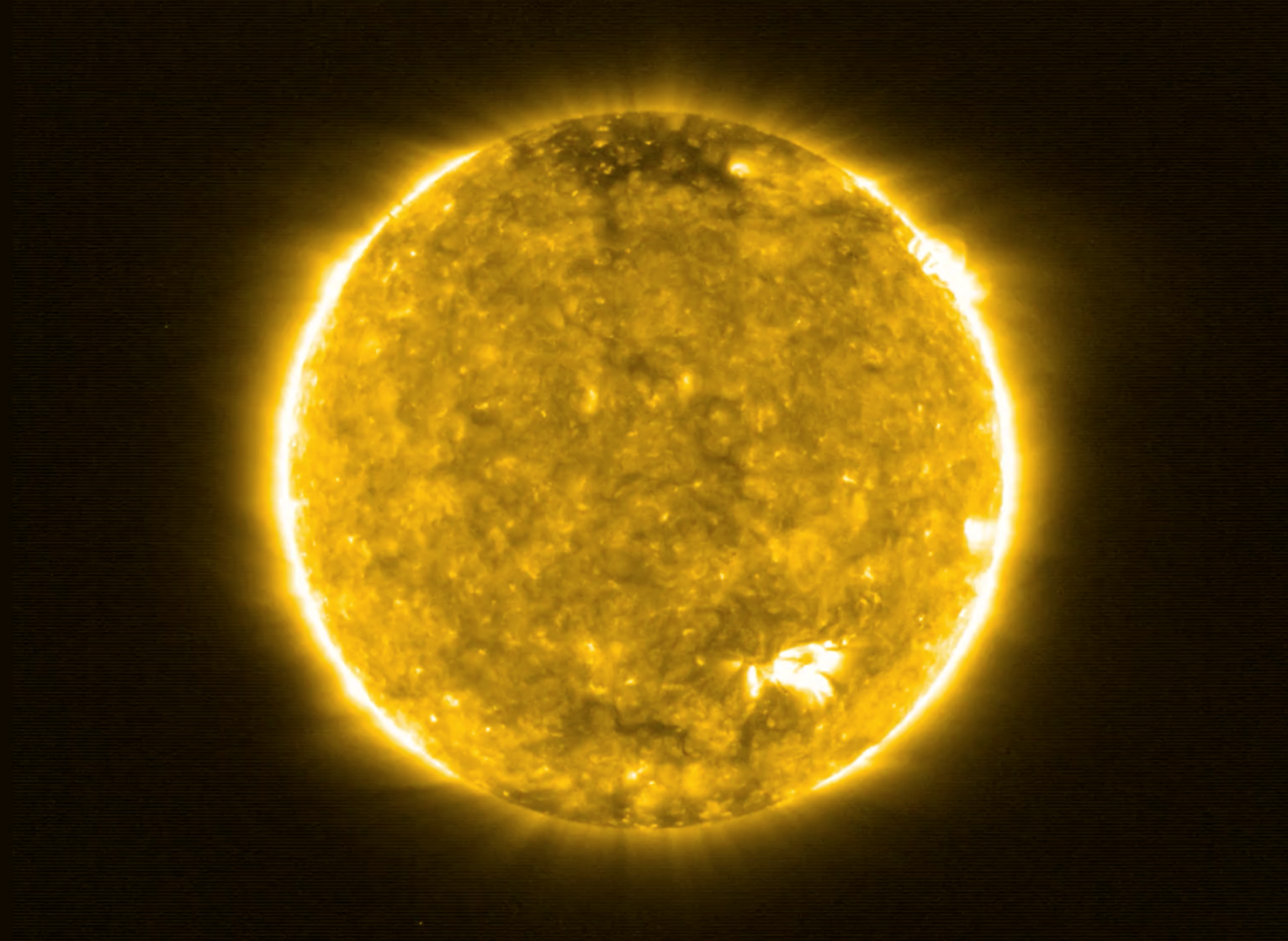 Vista del Sol desde Solar Orbiter
©ESA
33
DD MONTH YEAR
© Copyright Airbus (Specify your Legal Entity YEAR) / Presentation title runs here (go to Header and Footer to edit this text)
[Speaker Notes: Diapositiva 32 /33
Entonces pasemos a las sondas: Las sondas son por definición cualquier objeto que se envía fuera de la órbita de la Tierra. 
Recientemente se ha enviado una sonda al Sol para estudiarlo más de cerca que antes.
Una sonda en Mercurio nos permite aprender más sobre el planeta y su campo magnético.]
¿Qué enviamos al espacio?
Sondas
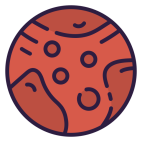 A Marte
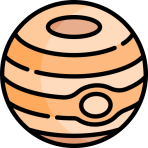 A Júpiter
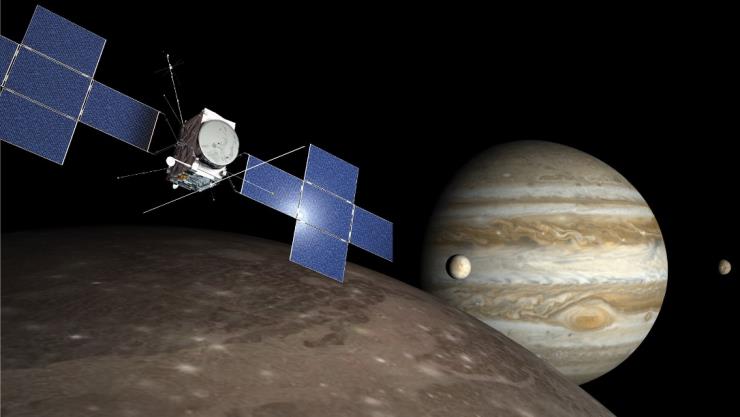 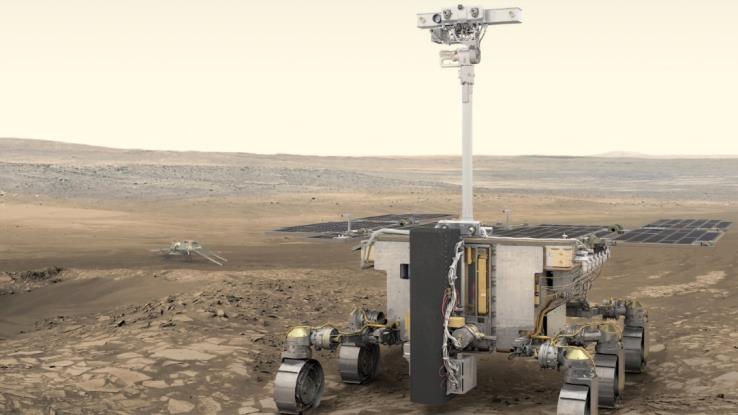 ©Airbus
©ESA
JUICE: estudiando Júpiter y sus lunas heladas
ExoMars: en busca de vida en el planeta rojo
34
DD MONTH YEAR
© Copyright Airbus (Specify your Legal Entity YEAR) / Presentation title runs here (go to Header and Footer to edit this text)
[Speaker Notes: Diapositiva 34
Un rover en Marte ayudará a descubrir si ha habido o hay vida en ese planeta.
Y finalmente, la sonda Juice pronto estudiará Júpiter y sus lunas orbitantes para ver si la vida es posible en una de ellas.]
¿Qué enviamos al espacio?
Humanos
A la Estación Espacial Internacional
A la Luna
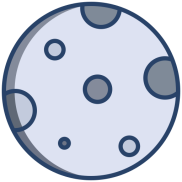 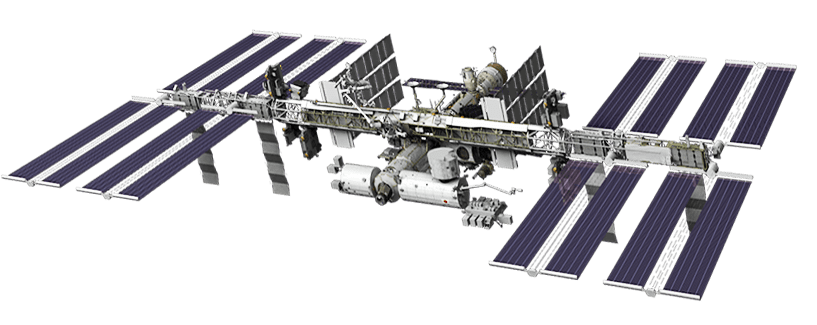 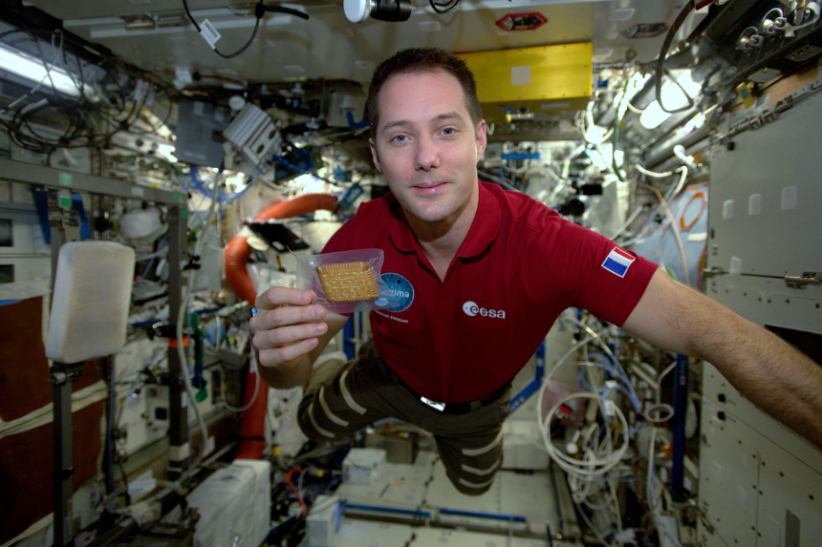 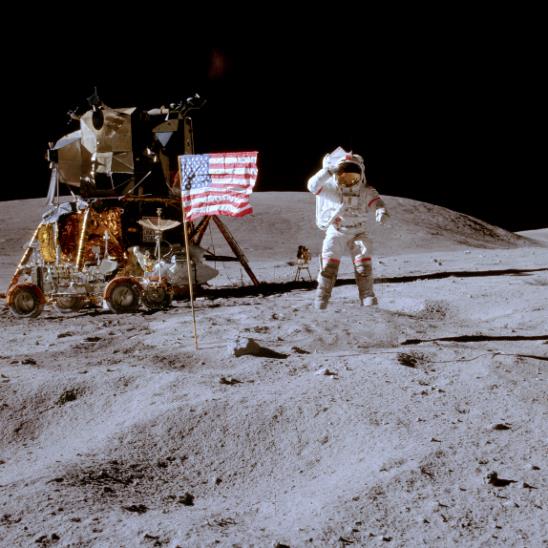 ©ESA
©NASA
35
DD MONTH YEAR
© Copyright Airbus (Specify your Legal Entity YEAR) / Presentation title runs here (go to Header and Footer to edit this text)
[Speaker Notes: Diapositiva 35
Al final, lo último que enviamos al espacio son los humanos. ¿Quizás reconozcaáis al astronauta de la izquierda?
Los humanos van a la Estación Espacial Internacional y a la Luna. ¡Quizás lleguen a Marte algún día!]
¿Qué enviamos al espacio?
Humanos
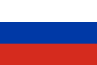 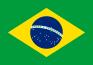 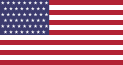 Módulo
Vuelo espacial humano
Plataforma experimental
Módulos
Matrices solares
Esclusa de aire
Propulsión
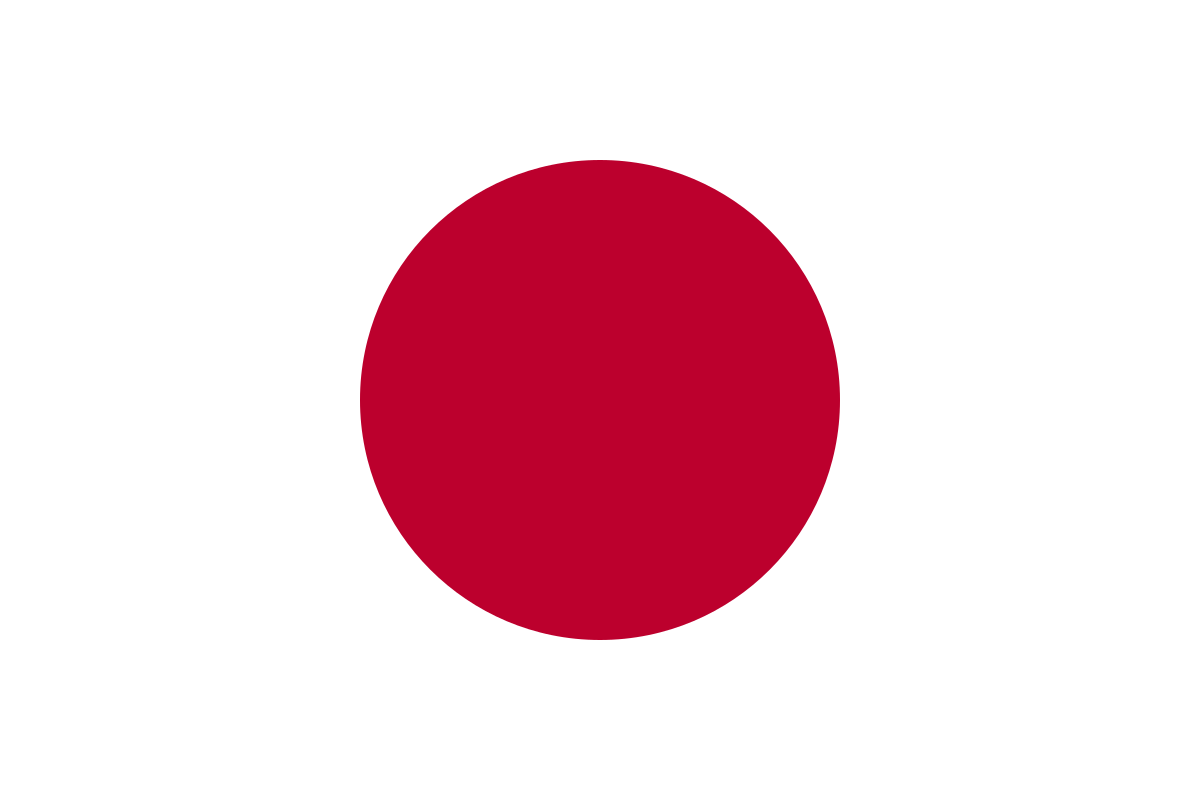 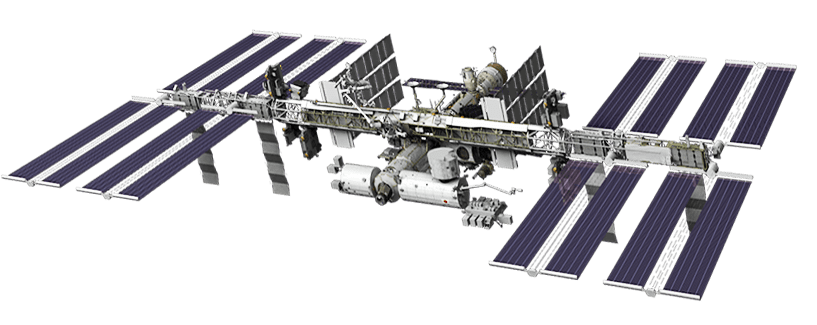 Módulo
Brazo robótico
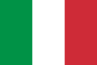 Módulo
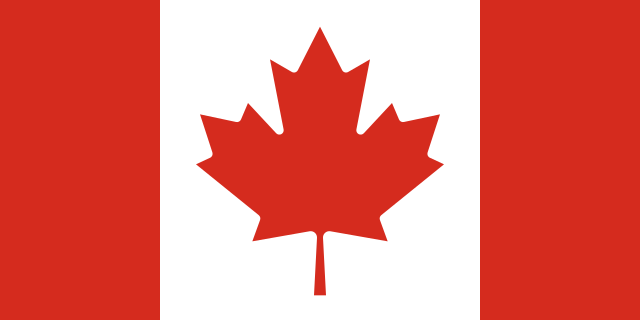 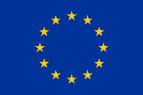 Brazo robótico
Columbus
Módulo
36
DD MONTH YEAR
© Copyright Airbus (Specify your Legal Entity YEAR) / Presentation title runs here (go to Header and Footer to edit this text)
[Speaker Notes: Diapositiva 36
¿Qué es la Estación Espacial Internacional? Es como un laboratorio gigante en el espacio que orbita alrededor de la Tierra. Los astronautas a menudo permanecen allí durante varios meses y realizan experimentos.
Se compone de varios módulos (que son habitaciones a las que pueden ir los astronautas) y se utilizan como gimnasio, comedor, baño, laboratorio de ciencias, SAS para salir de la Estación, etc. Esta estación es internacional, lo que significa que muchos países participaron en su construcción! Así que Europa se encargó de un módulo científico llamado Colón.
Al igual que los satélites, la estación necesita paneles solares y baterías para generar electricidad, también necesita ser abastecida con comida y equipo para que los astronautas puedan vivir en su interior.
La Estación está equipada con un brazo robótico para recibir los vehículos espaciales que necesitan llegar a la Estación.]
¿Qué enviamos al espacio?
Humanos
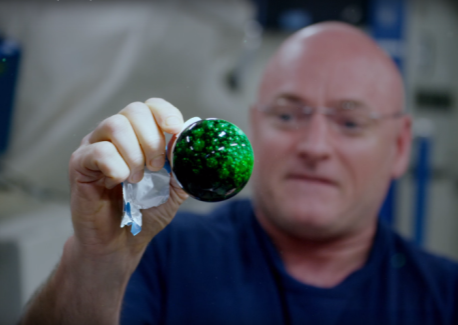 La ISS: preparando el camino para los futuros viajes espaciales
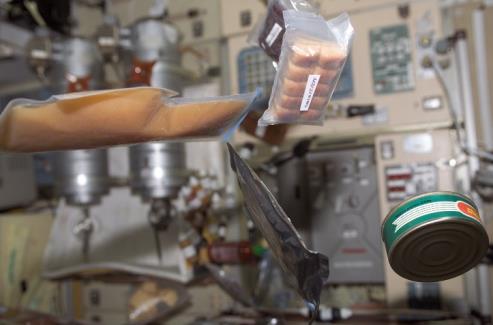 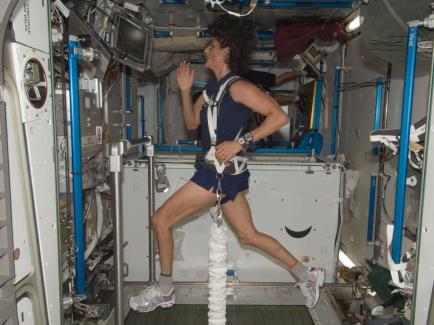 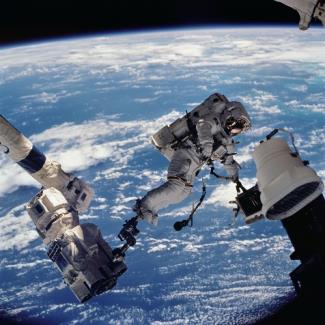 ©NASA
©NASA
©ESA
©ESA
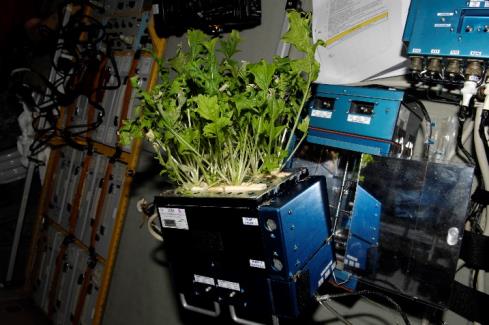 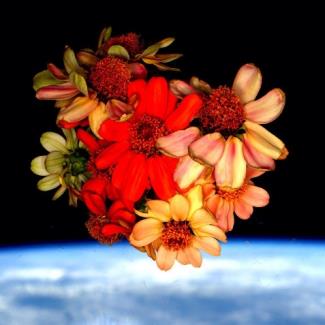 ©NASA
©NASA
37
DD MONTH YEAR
© Copyright Airbus (Specify your Legal Entity YEAR) / Presentation title runs here (go to Header and Footer to edit this text)
[Speaker Notes: Diapositiva 37
¡Los astronautas no están de vacaciones, trabajan todo el tiempo! Hacen muchos experimentos para prepararse para futuros viajes espaciales: Plantas, experimentos en el cuerpo humano, en la comida, etc...]
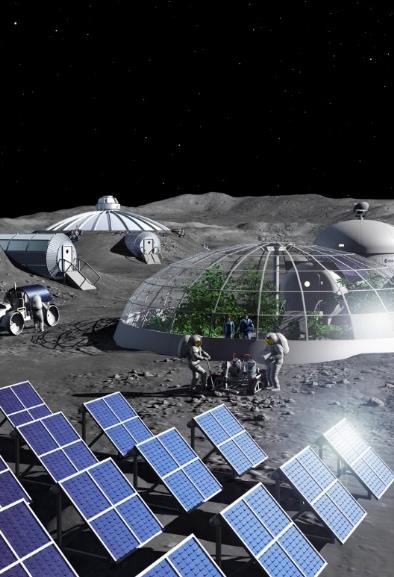 El espacio en el futuro
[Speaker Notes: Diapositiva 38
TRANSICIÓN IV
¿Qué pasará dentro de unos años en lo que respecta al espacio?]
El espacio en el futuro
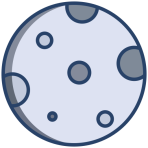 Regreso a la Luna
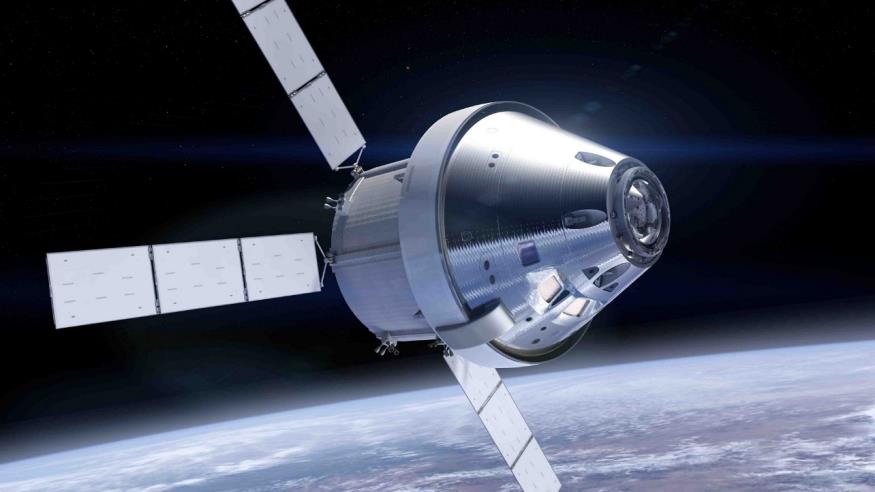 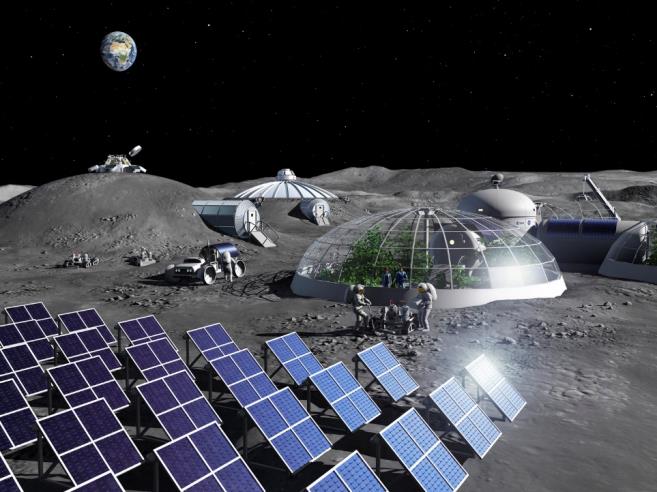 ©Airbus
©ESA
Orion: módulo de vuelo espacial humano
39
DD MONTH YEAR
© Copyright Airbus (Specify your Legal Entity YEAR) / Presentation title runs here (go to Header and Footer to edit this text)
[Speaker Notes: Diapositiva 39
Los humanos planean regresar a la Luna para crear una base lunar que nos prepare para viajes más lejanos. Orión, en la foto, se usará para enviar astronautas a la Luna.]
El espacio en el futuro
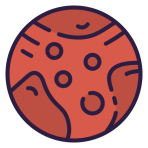 Viaje a Marte
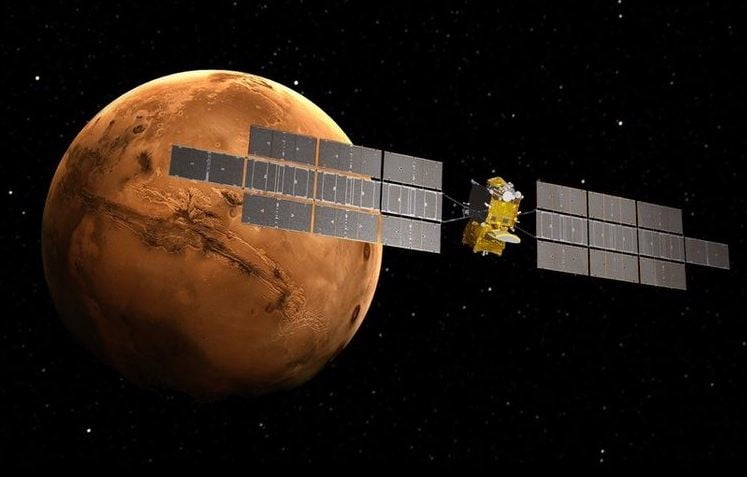 ©Airbus
Mars Sample Return: trayendo de vuelta 
las primeras muestras de Marte
40
DD MONTH YEAR
© Copyright Airbus (Specify your Legal Entity YEAR) / Presentation title runs here (go to Header and Footer to edit this text)
[Speaker Notes: Diapositiva 40
También está el objetivo de explorar Marte, pero para ello tenemos que enviar sondas allí! Recientemente, se envió una misión para recoger muestras del suelo marciano para estudiarlas. ¡La sonda MSR traerá estas muestras!]
El espacio en el futuro
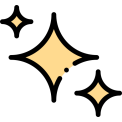 Constelaciones
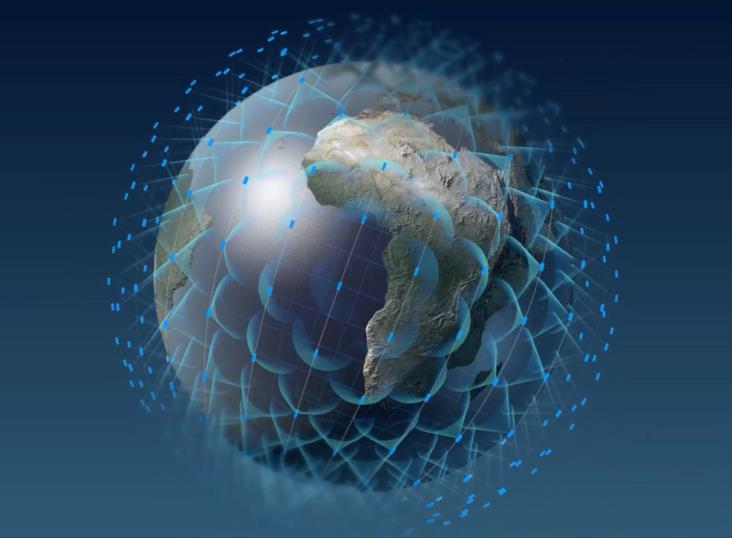 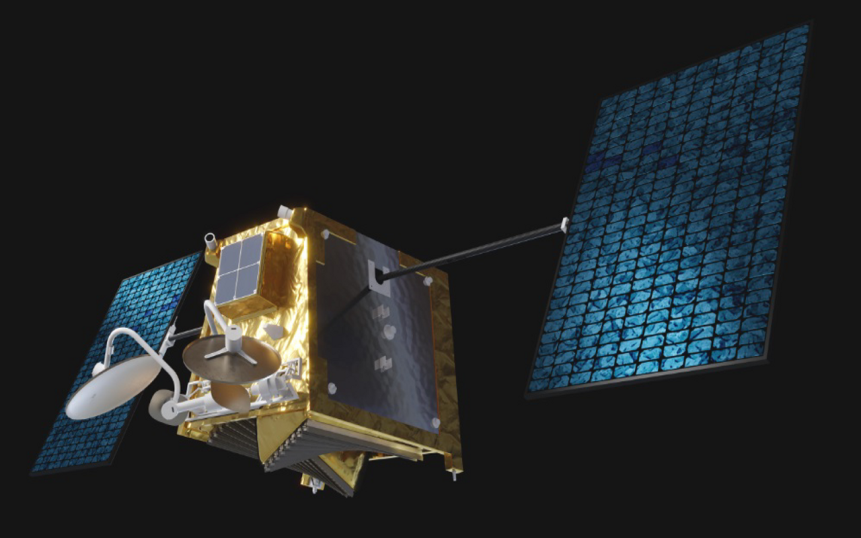 OneWeb ©Airbus
OneWeb ©Airbus
41
DD MONTH YEAR
© Copyright Airbus (Specify your Legal Entity YEAR) / Presentation title runs here (go to Header and Footer to edit this text)
[Speaker Notes: Diapositiva 41
Para estar más cerca de la Tierra, el futuro de los satélites tiende a las constelaciones, donde muchos satélites orbitarán la Tierra y "cuadricularán" nuestro planeta para que todos tengan acceso a Internet en cualquier lugar.]
El espacio en el futuro
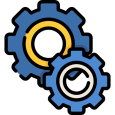 La fabricación espacial
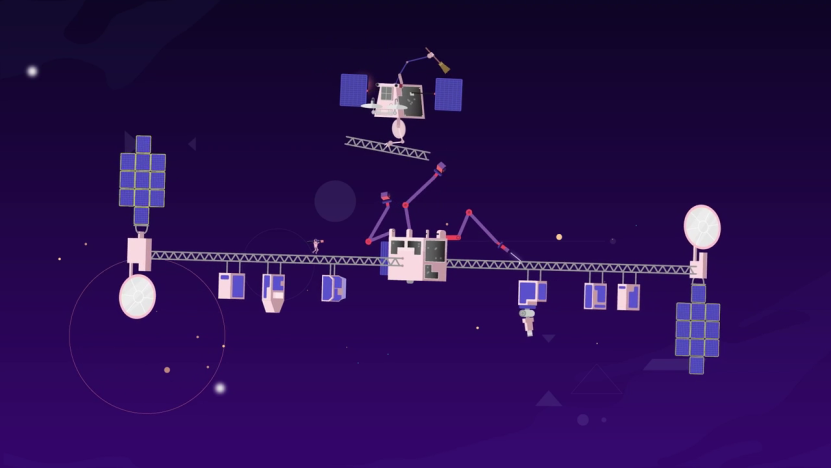 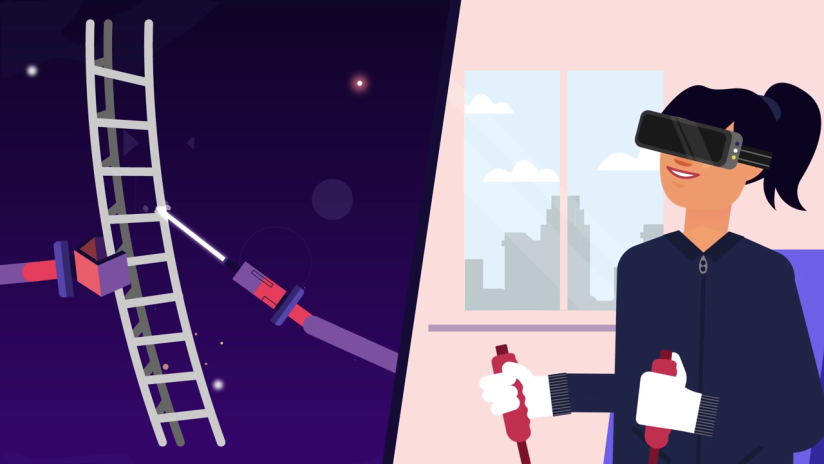 https://www.airbus.com/company/sustainability/airbus-foundation/discovery-space/kids/future-of-the-skies.html#Spa
42
DD MONTH YEAR
© Copyright Airbus (Specify your Legal Entity YEAR) / Presentation title runs here (go to Header and Footer to edit this text)
[Speaker Notes: Diapositiva 42
A continuación, aquí está el vertedero de una fábrica espacial que le permitirá reparar o manipular objetos remotamente en el espacio]
Pregunta: 
¿Qué fue primero?
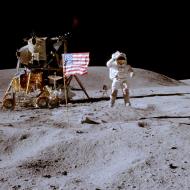 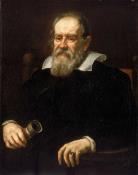 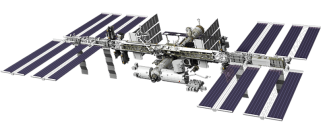 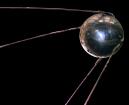 ©NASA
©ESA
ISS
Inicio de la construcción de la Estación Espacial
Galileo
Telescopio
Sputnik
El primer satélite
Apollo 11
El primer hombre en la Luna
©ESA
@Roscosmos
Ariane 5
El primer lanzamiento europeo de carga pesada
©njr
Valentina Tereshkova
La primera mujer en el espacio
Newton
Descubrió las leyes de la gravedad
Laïka
El primer animal en el espacio
Solar Orbiter
Primer plano del Sol
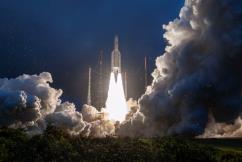 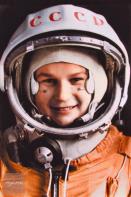 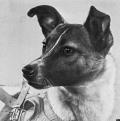 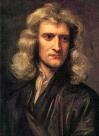 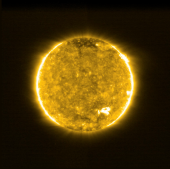 43
DD MONTH YEAR
© Copyright Airbus (Specify your Legal Entity YEAR) / Presentation title runs here (go to Header and Footer to edit this text)
[Speaker Notes: Diapositiva 43 /44
Finalmente podemos jugar a un pequeño juego:
Adivina el orden de estos importantes eventos, la solución está en la siguiente diapositiva.]
En resumen
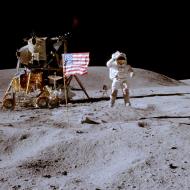 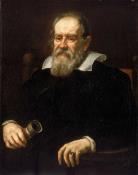 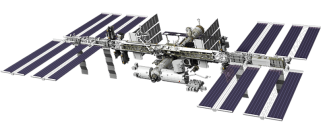 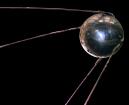 ©NASA
@Roscosmos
1998
ISS
Inicio de la construcción de la Estación Espacial
~1600
Galileo
Telescopio
1957
Sputnik
El primer satélite
1969
Apollo 11
El primer hombre en la Luna
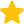 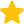 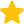 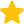 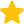 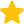 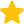 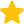 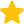 1996
Ariane 5
El primer lanzamiento europeo de carga pesada
1963
Valentina Tereshkova
La primera mujer en el espacio
~1700
Newton
Descubrió las leyes de la gravedad
es
1957
Laïka
El primer animal en el espacio
2020
Solar Orbiter
Primer plano del Sol
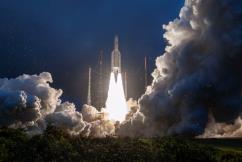 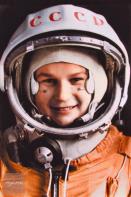 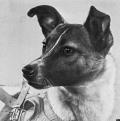 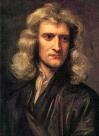 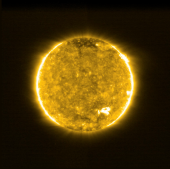 ©njr
©ESA
©ESA
44
DD MONTH YEAR
© Copyright Airbus (Specify your Legal Entity YEAR) / Presentation title runs here (go to Header and Footer to edit this text)
[Speaker Notes: Diapositiva 43 /44
Finalmente podemos jugar a un pequeño juego:
Adivina el orden de estos importantes eventos, la solución está en la siguiente diapositiva.]
¿Quieres saber más?
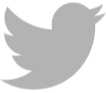 @AirbusSpace
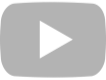 Libro para colorear
@Airbus Defence and Space
https://fly.airbus.com/airbus-colouring-book
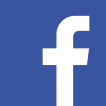 @Airbus Space
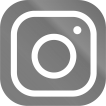 @Airbus_Space
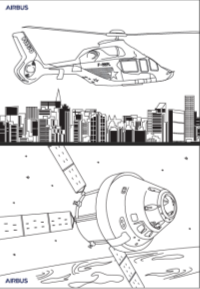 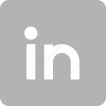 @Airbus Defence and Space
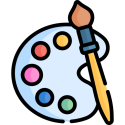 45
DD MONTH YEAR
© Copyright Airbus (Specify your Legal Entity YEAR) / Presentation title runs here (go to Header and Footer to edit this text)
Thank you
© Copyright Airbus (Specify your Legal Entity YEAR) / Presentation title runs here (go to Header and Footer to edit this text)
Confidential and proprietary document.
This document and all information contained herein is the sole property of Airbus. No intellectual property rights are granted by the delivery of this document or the disclosure of its content. This document shall not be reproduced or disclosed to a third party without the expressed written consent of Airbus. This document and its content shall not be used for any purpose other than that for which it is supplied.
Airbus, it’s logo and product names are registered trademarks.
Icon made by Icongeek26 from www.flaticon.com
Icon made by Good Ware from www.flaticon.com
Icon made by Freepik from www.flaticon.com
Icon made by Vitaly Gorbachev from www.flaticon.com
Icon made by xnimrodx from www.flaticon.com
Icon made by srip from www.flaticon.com
Icon made by eucalyp from www.flaticon.com
Icon made by Pixel perfect from www.flaticon.com
Icon made by Monkik from www.flaticon.com
Icon made by Smashicons from www.flaticon.com
Icon made by iconixarfrom www.flaticon.com